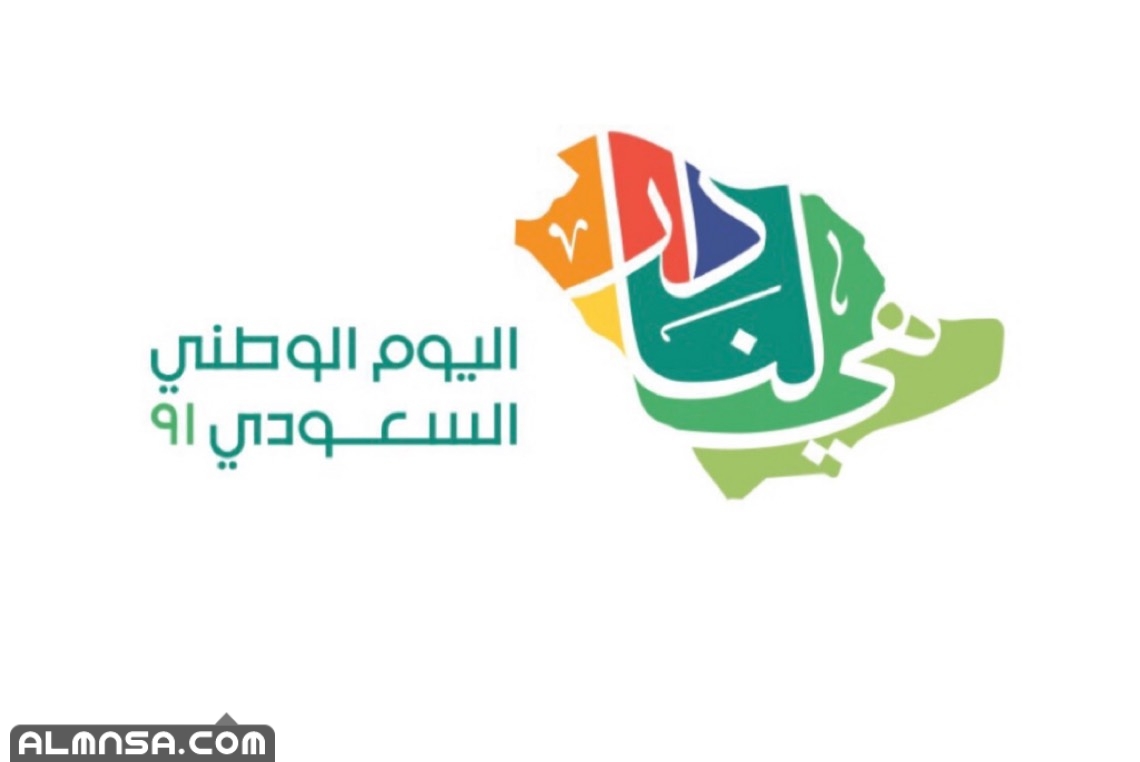 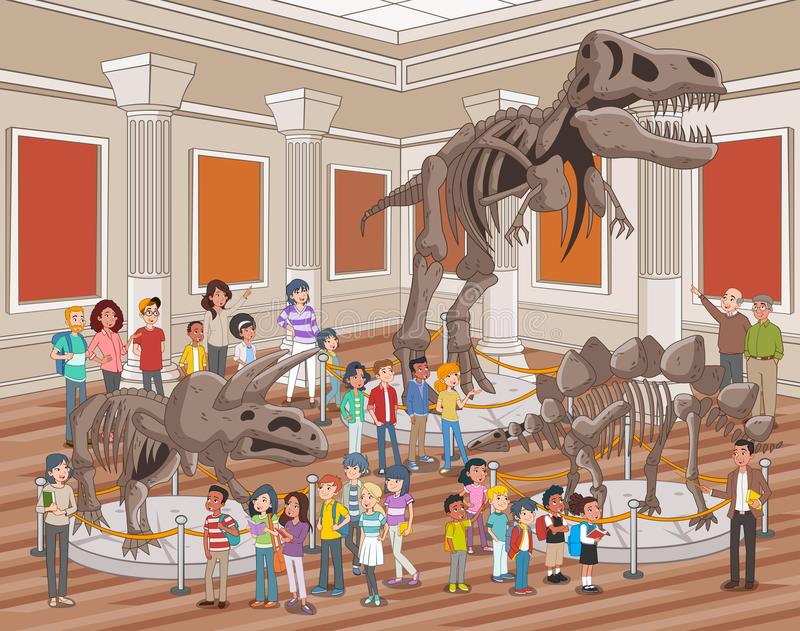 Super Goal 1
Unit 3
Lesson 1
Listen and discuss (18)
What’s That?
Done by: T. Haya B.
Check Homework
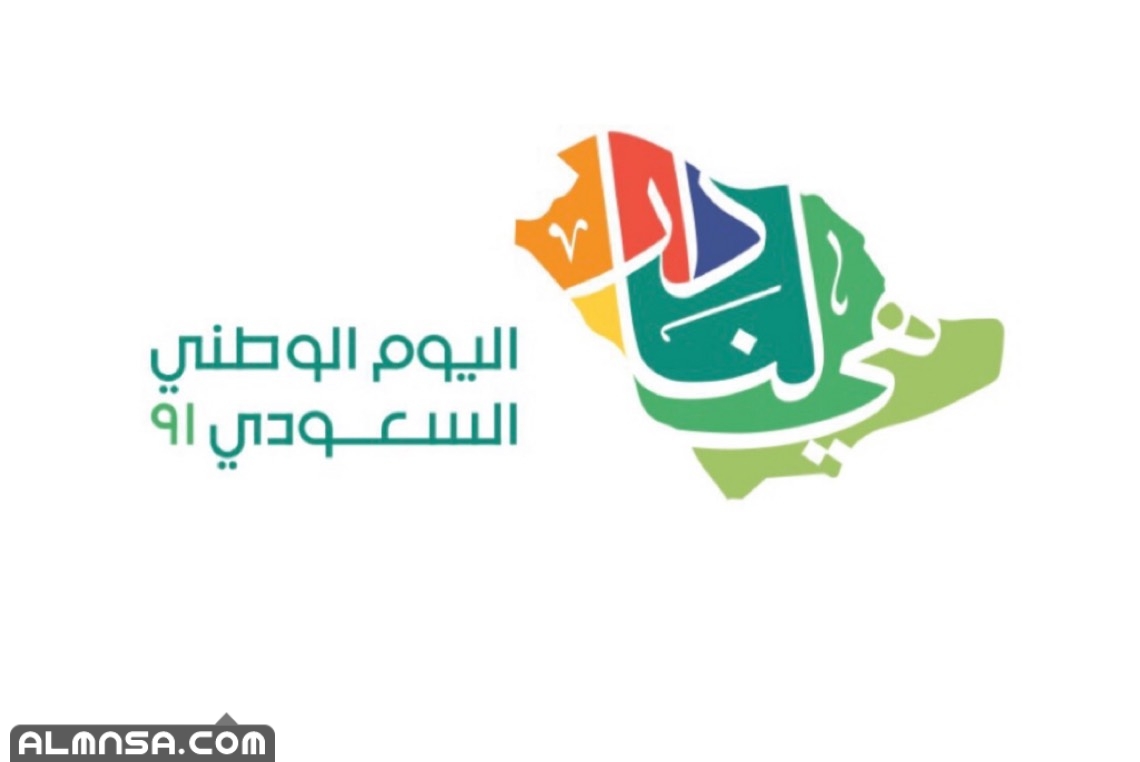 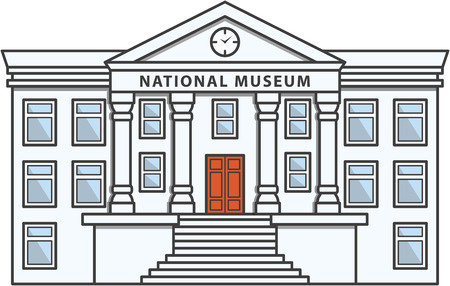 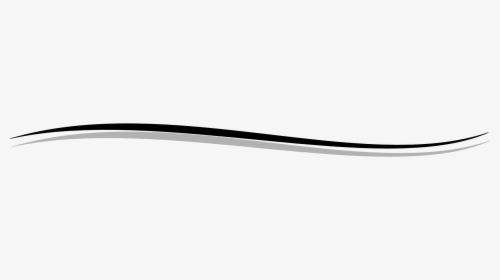 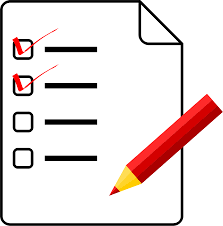 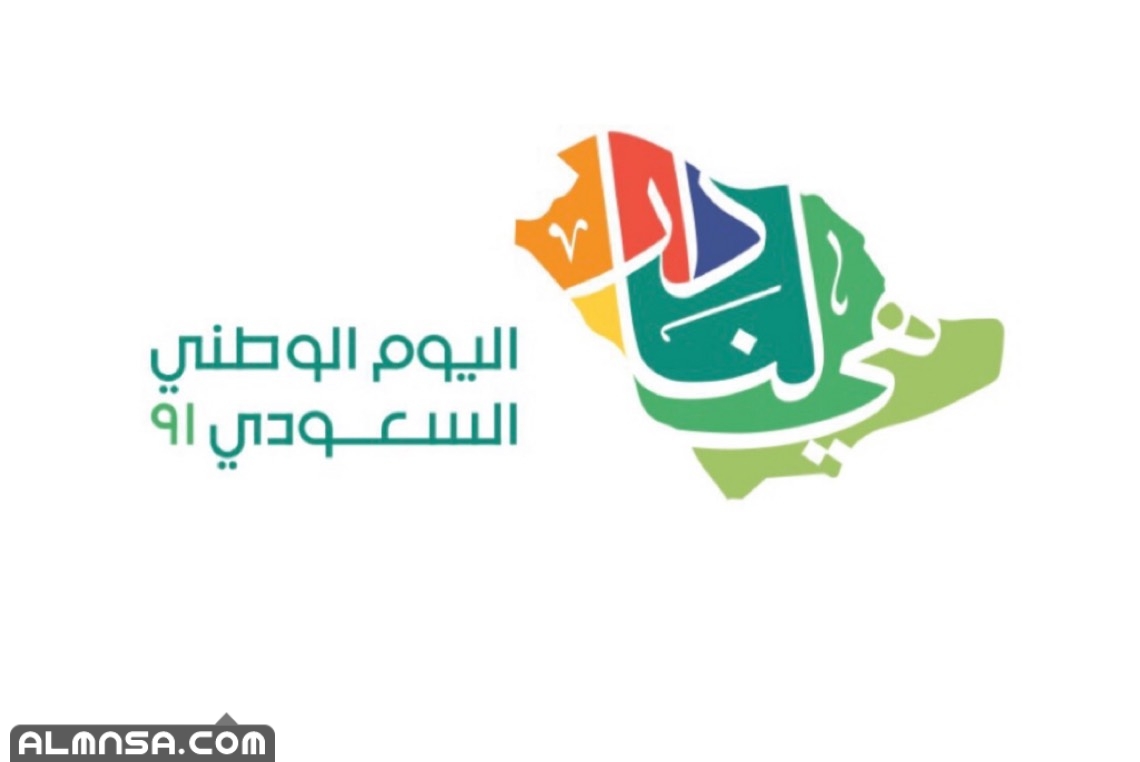 Rules of the classroom
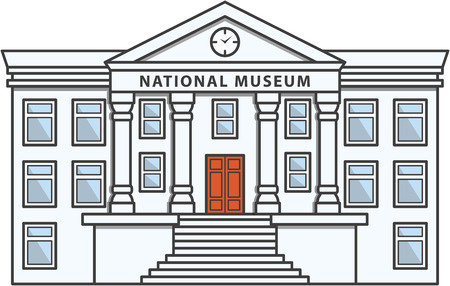 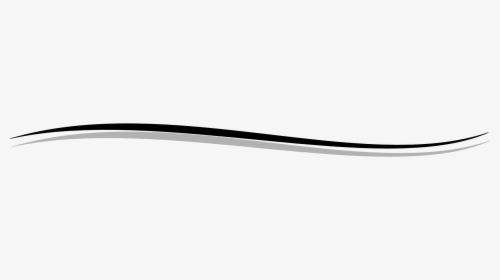 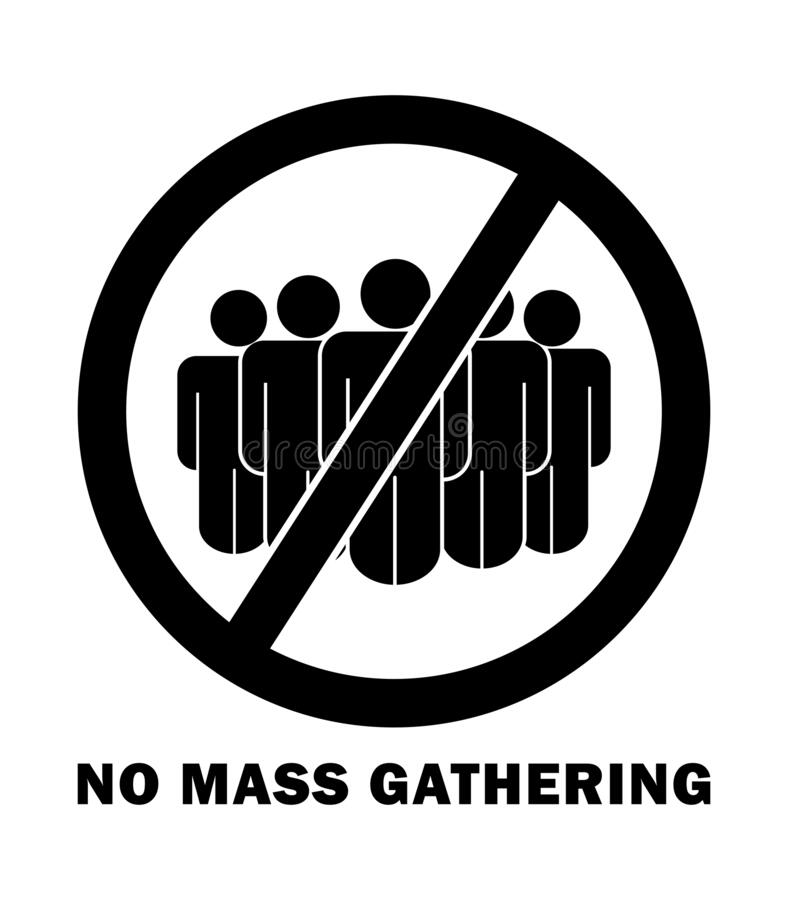 1- avoid gathering.


2- we must wear mask.


3- social distancing is not a choice , it is a must.
 

4- Wash hands.

5- If you want to answer or ask, please, raise your hand
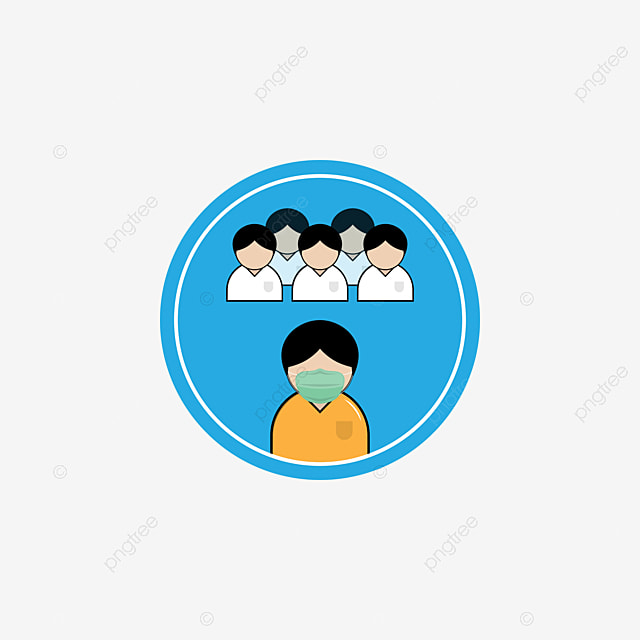 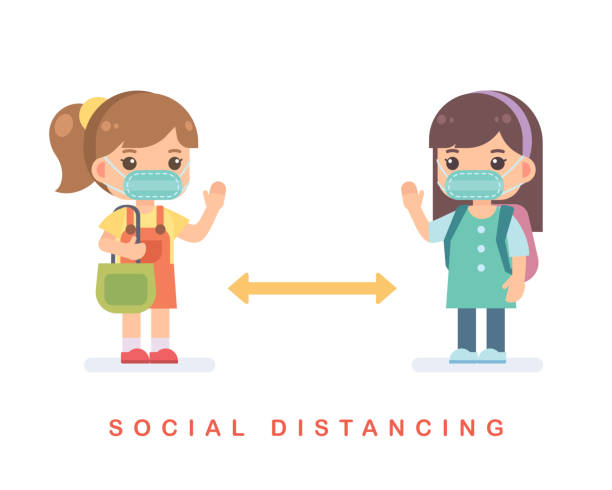 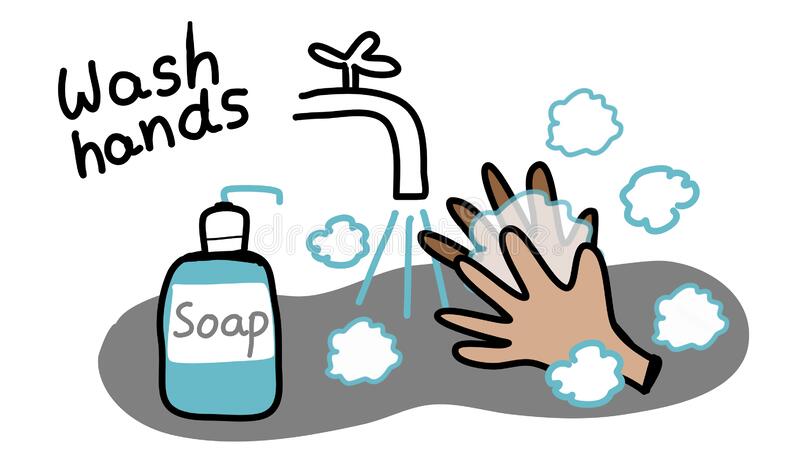 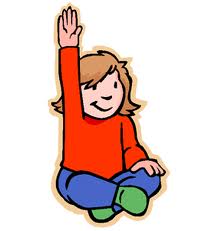 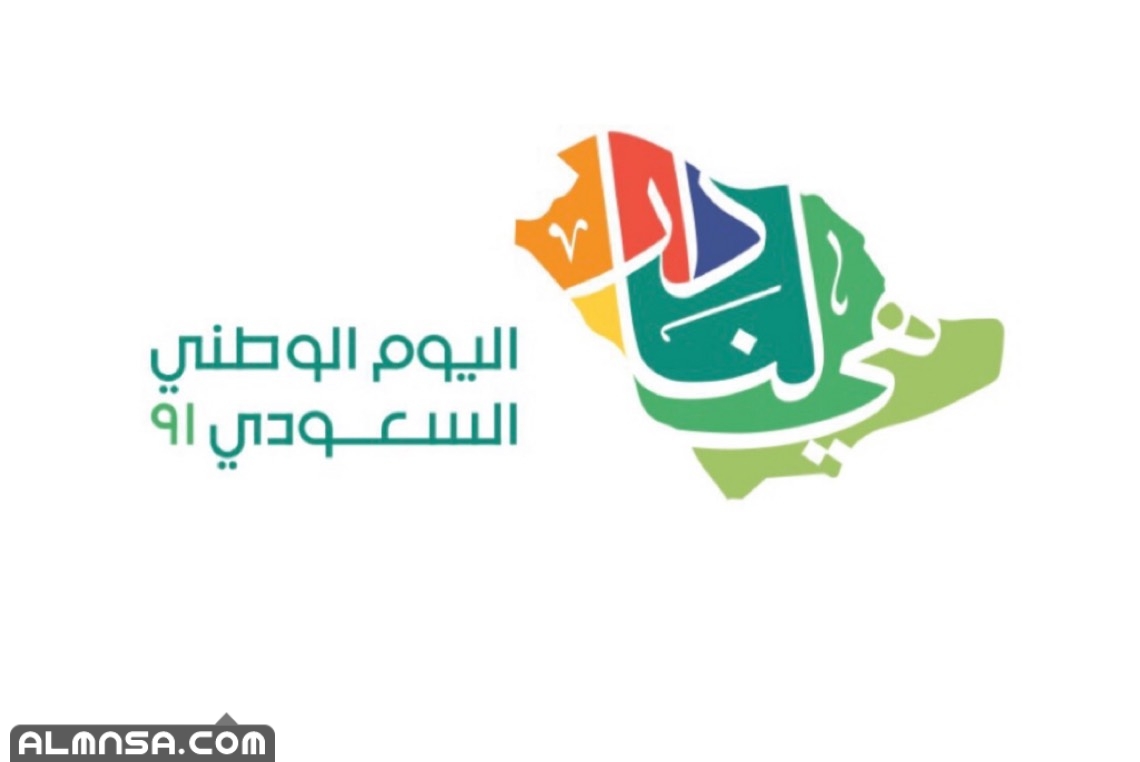 National day ( Revision )
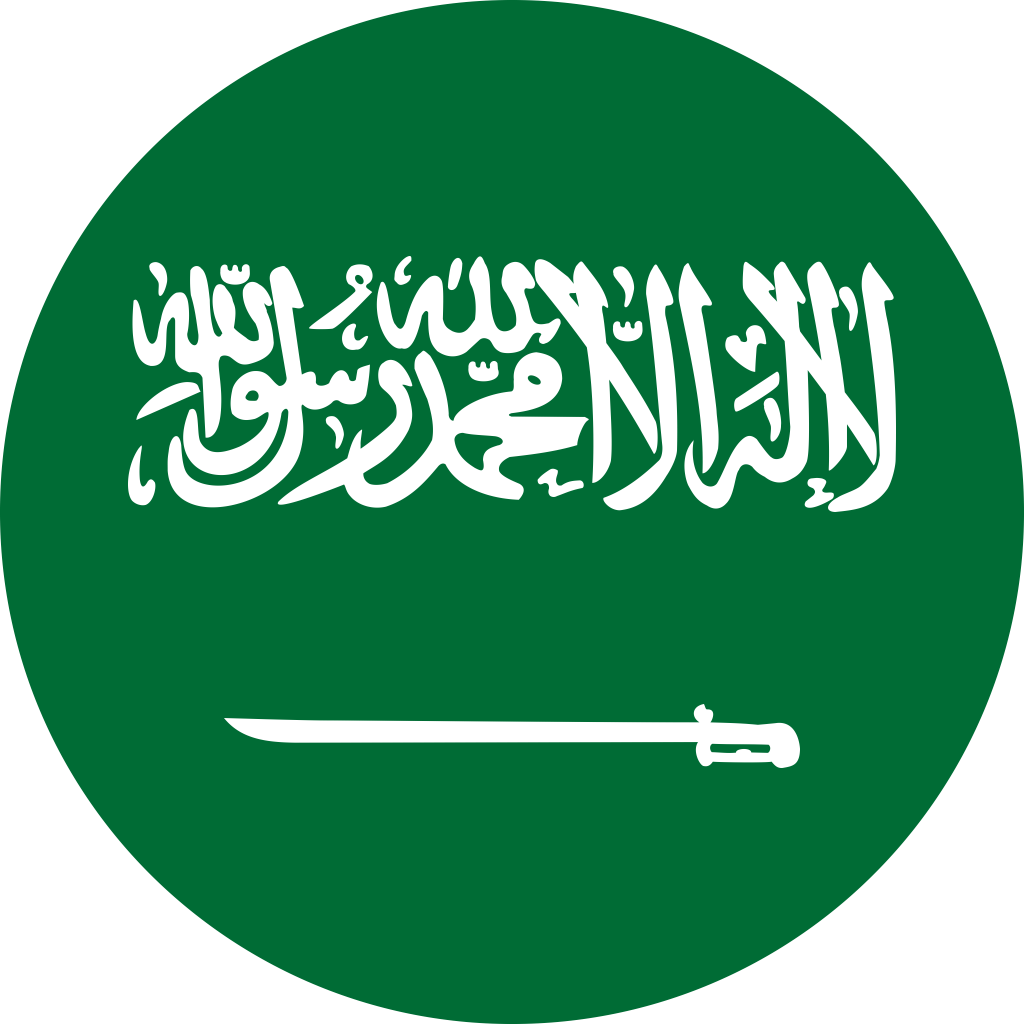 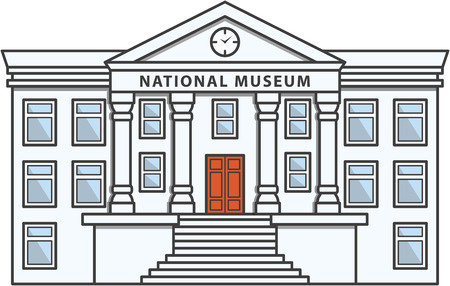 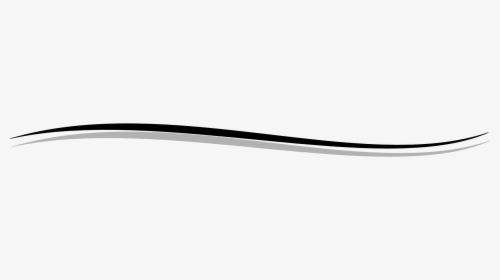 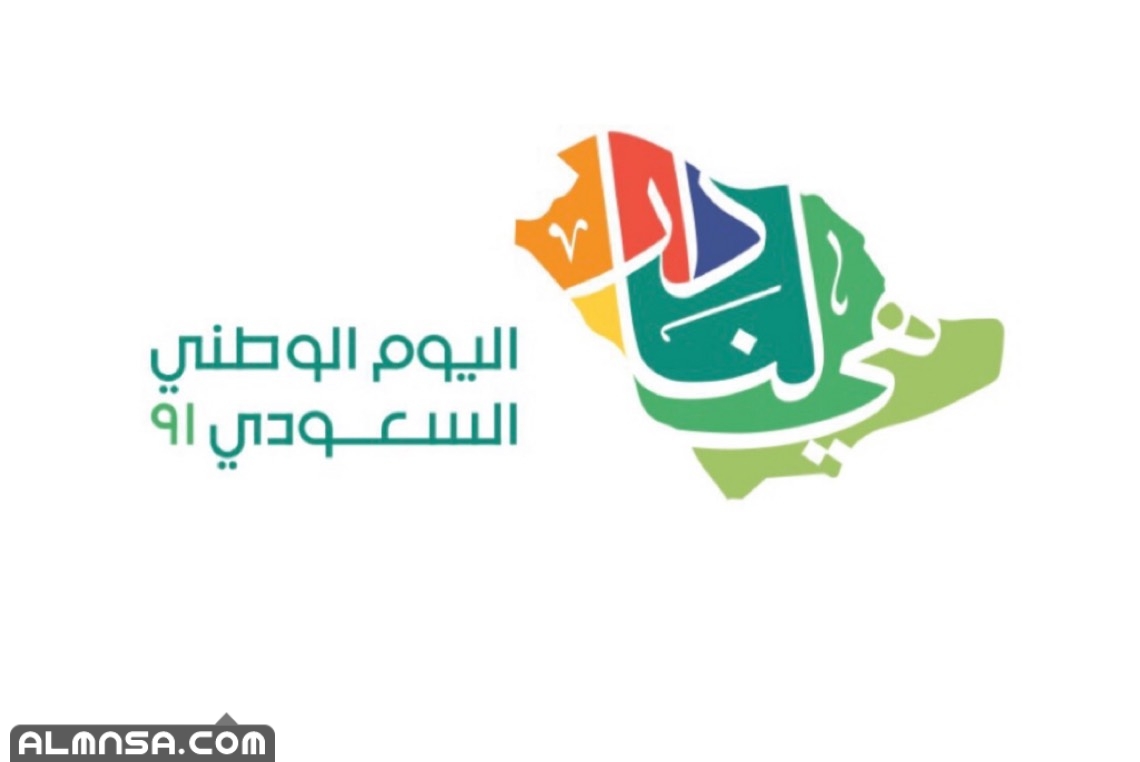 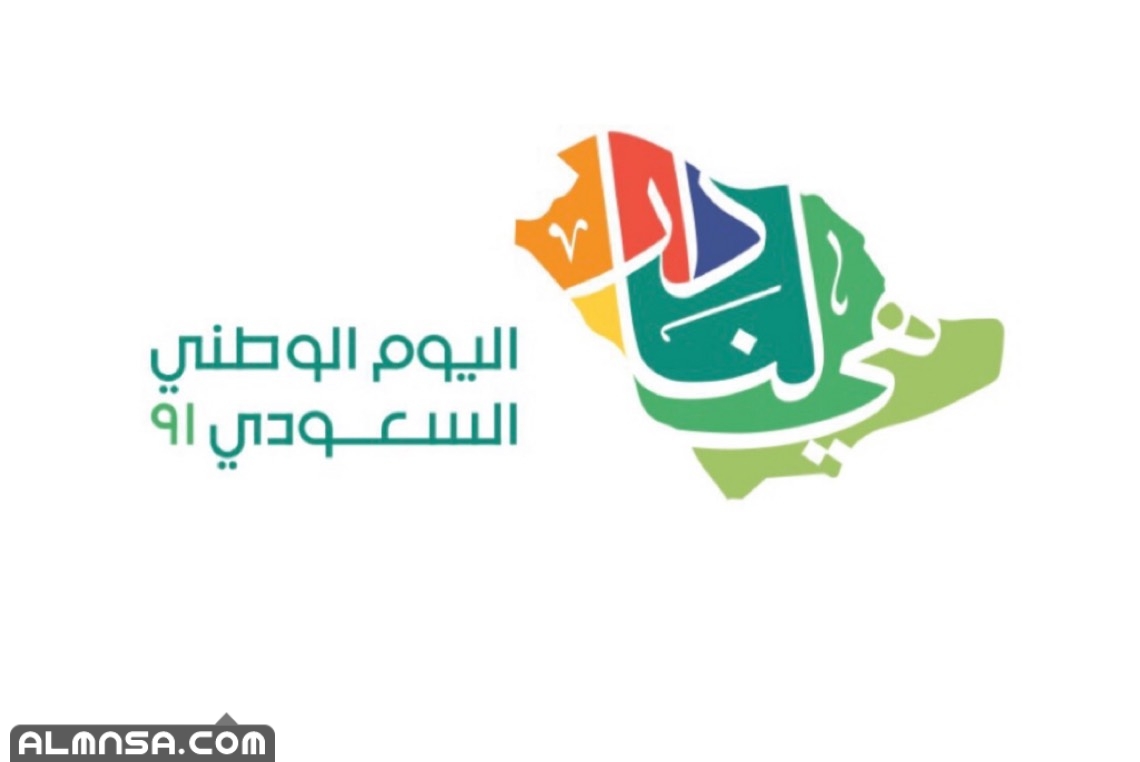 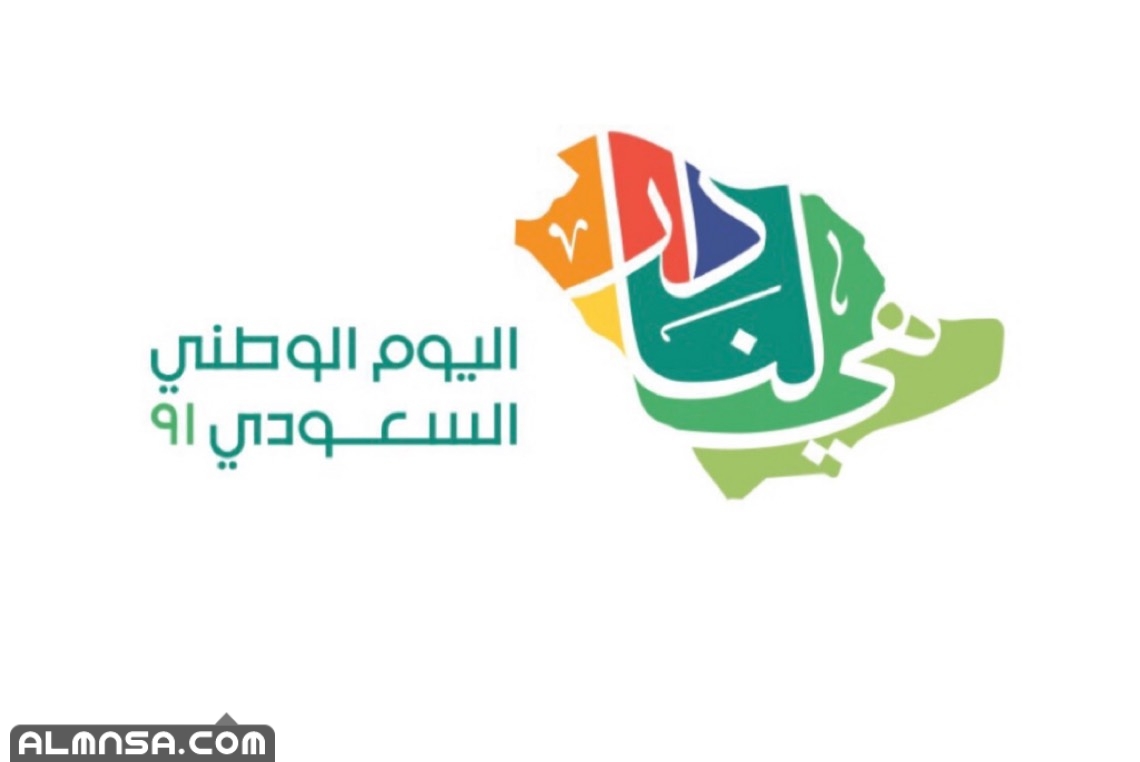 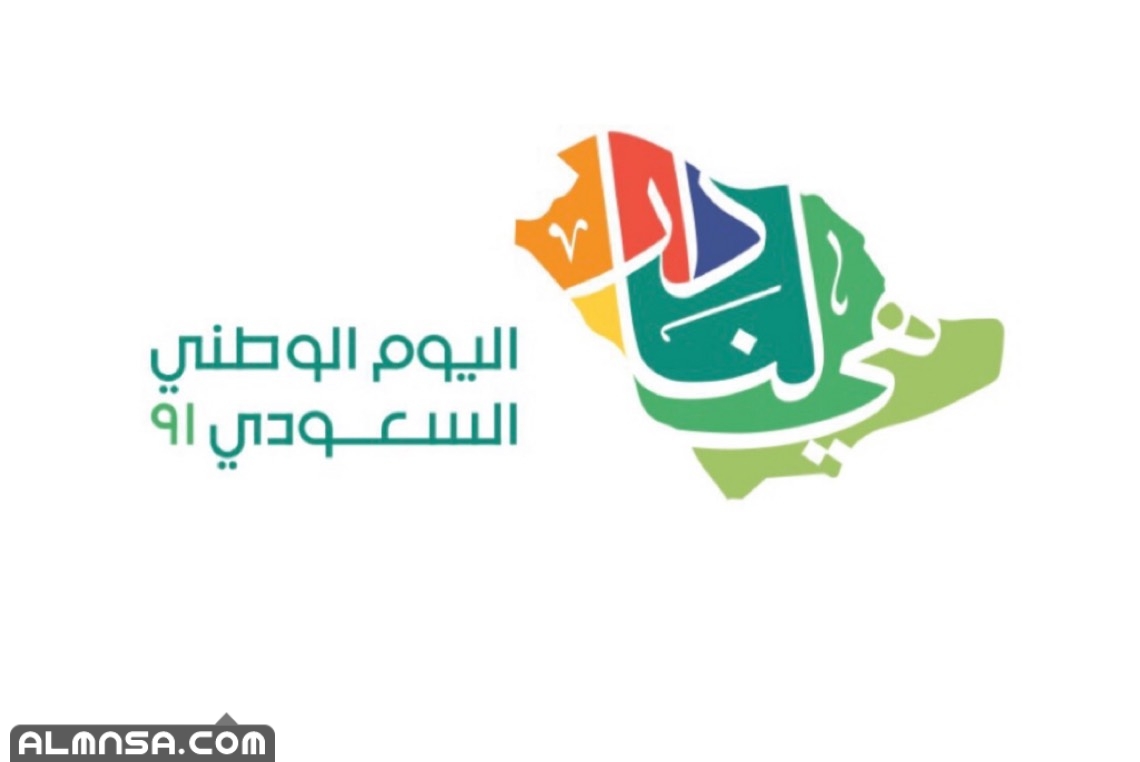 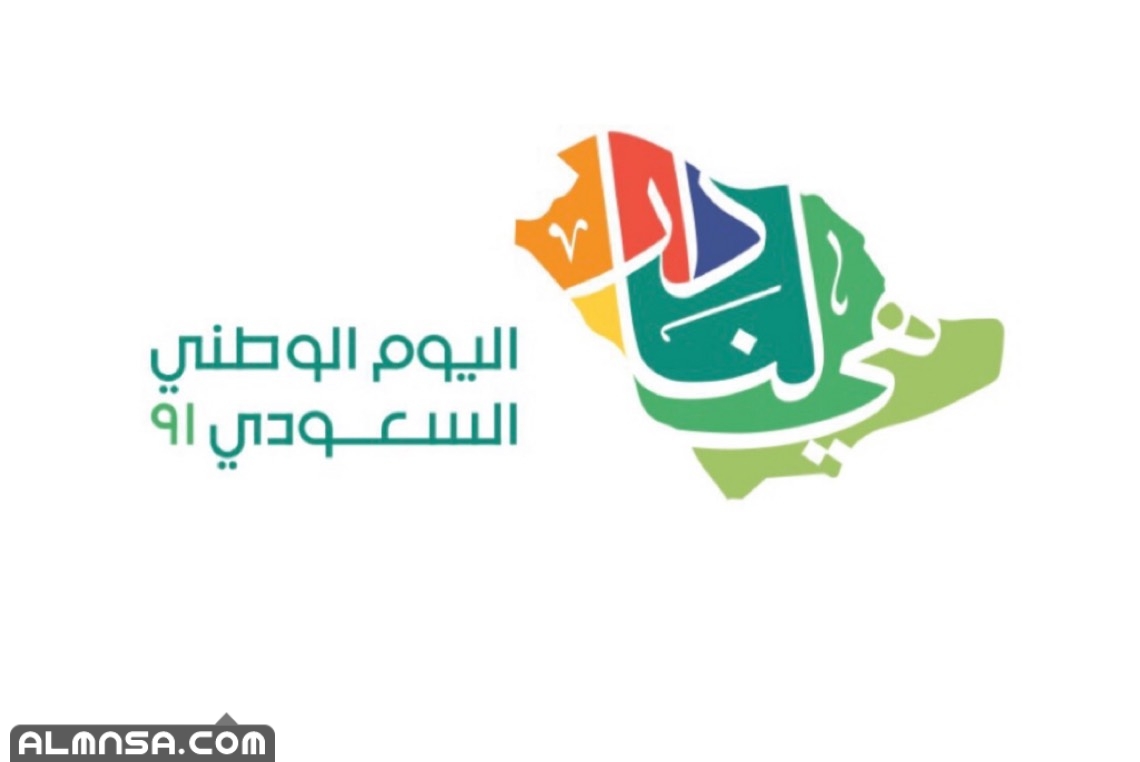 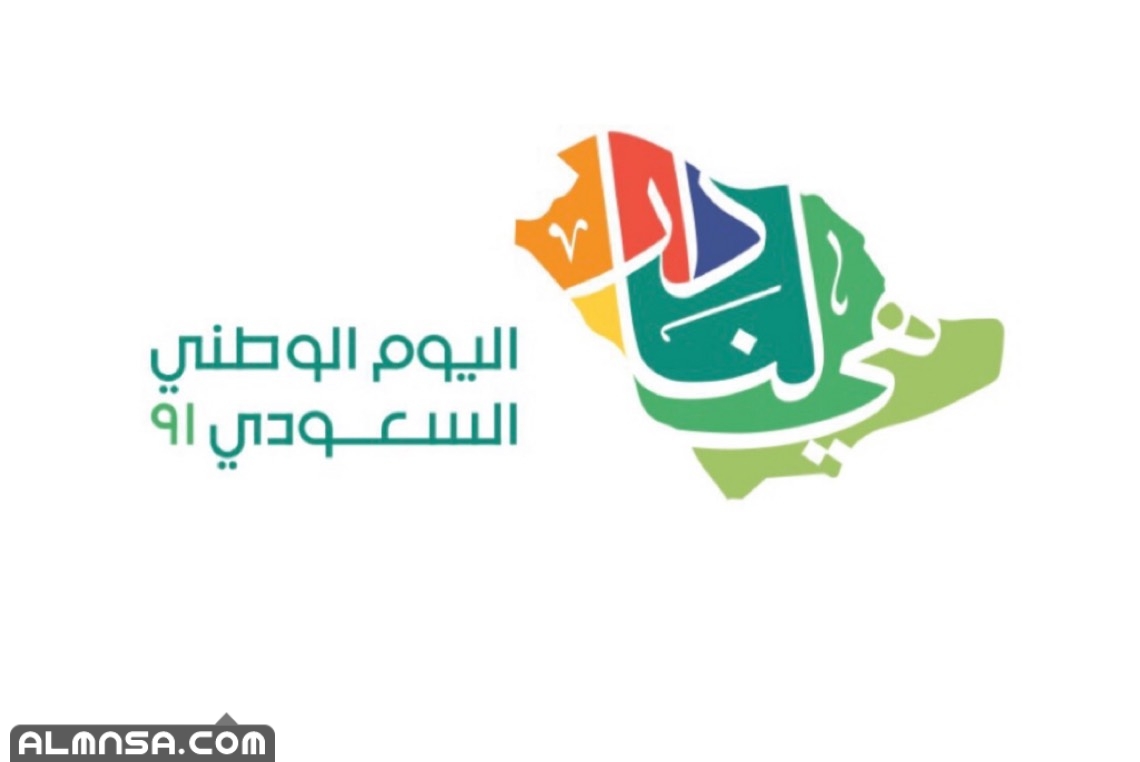 https://im-a-puzzle.com/ - /play?&ref=user/unit_2_what_day_is_it_today__3urnamp5k&difficulty=3&mode=13
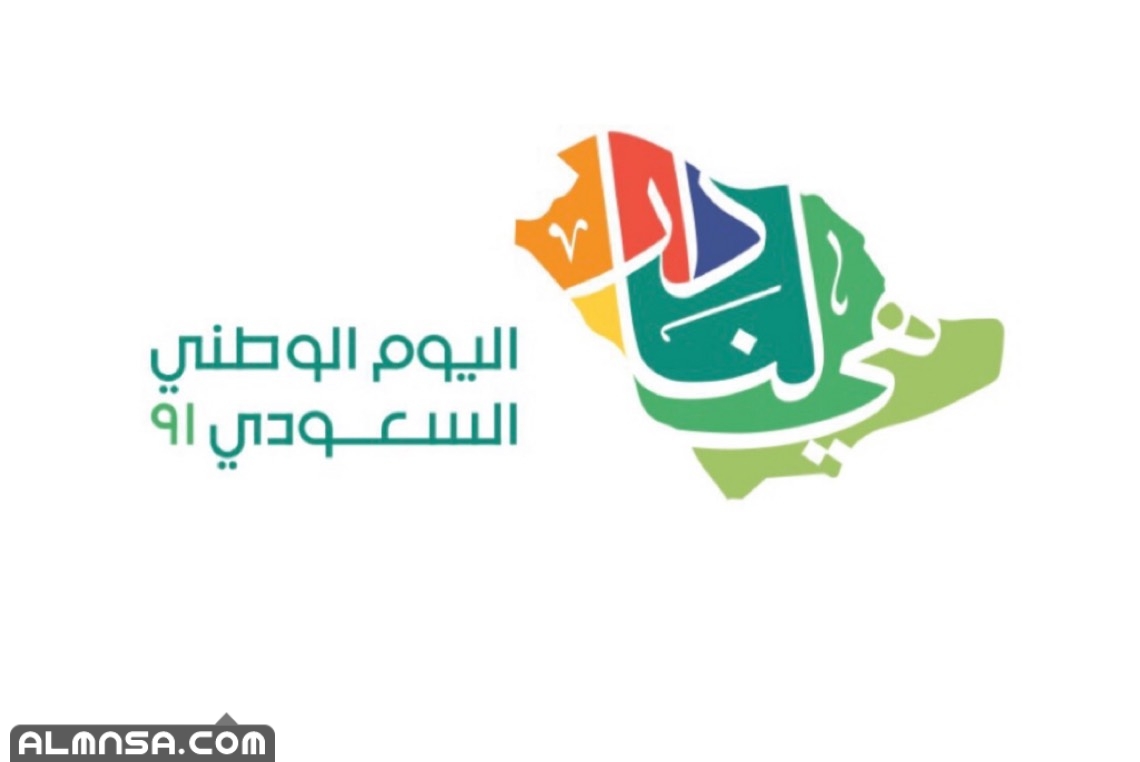 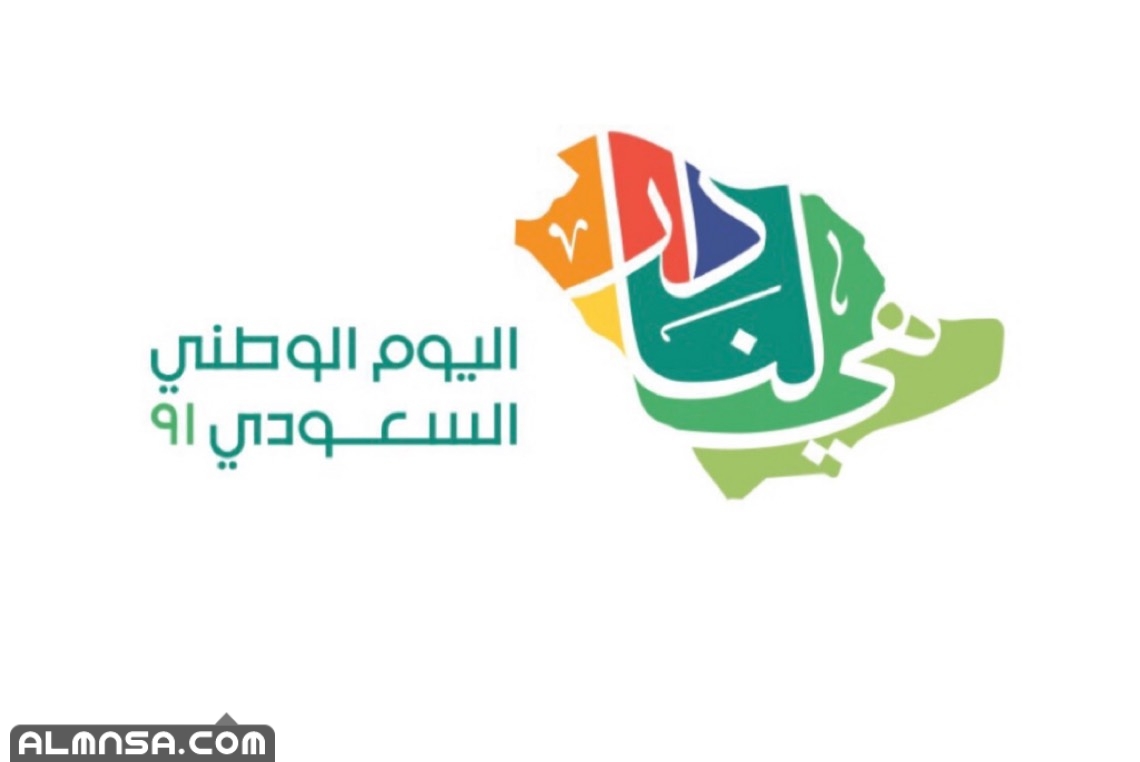 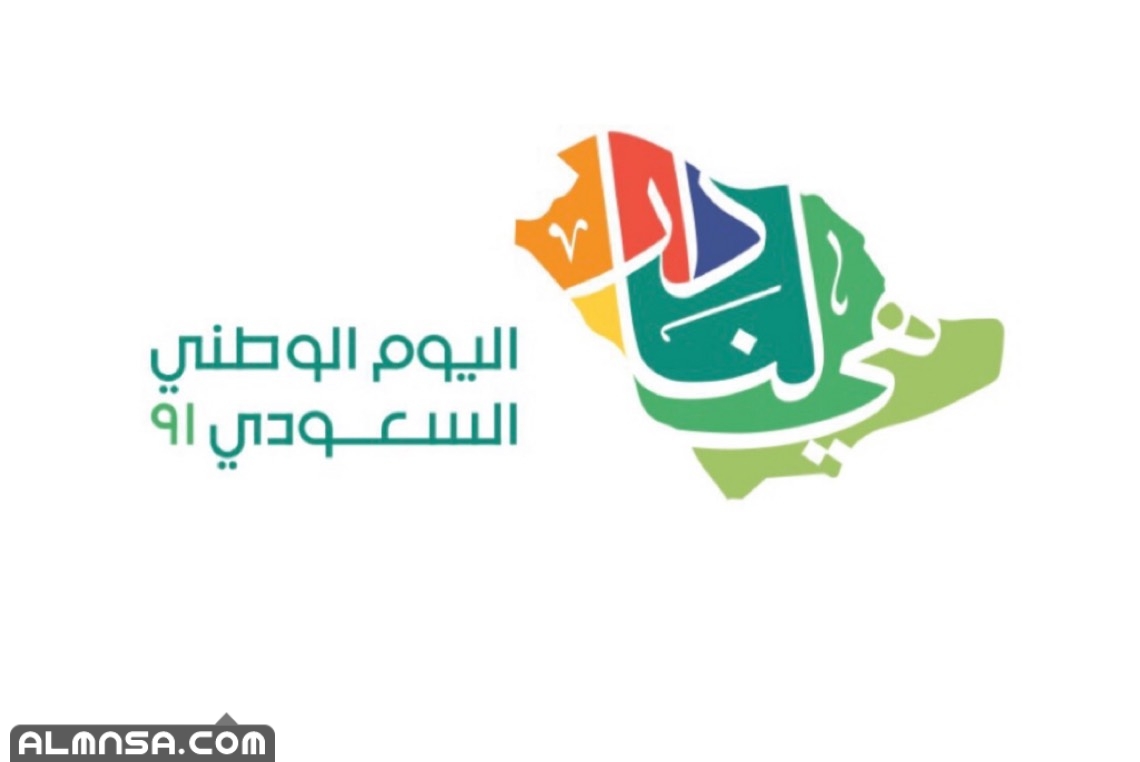 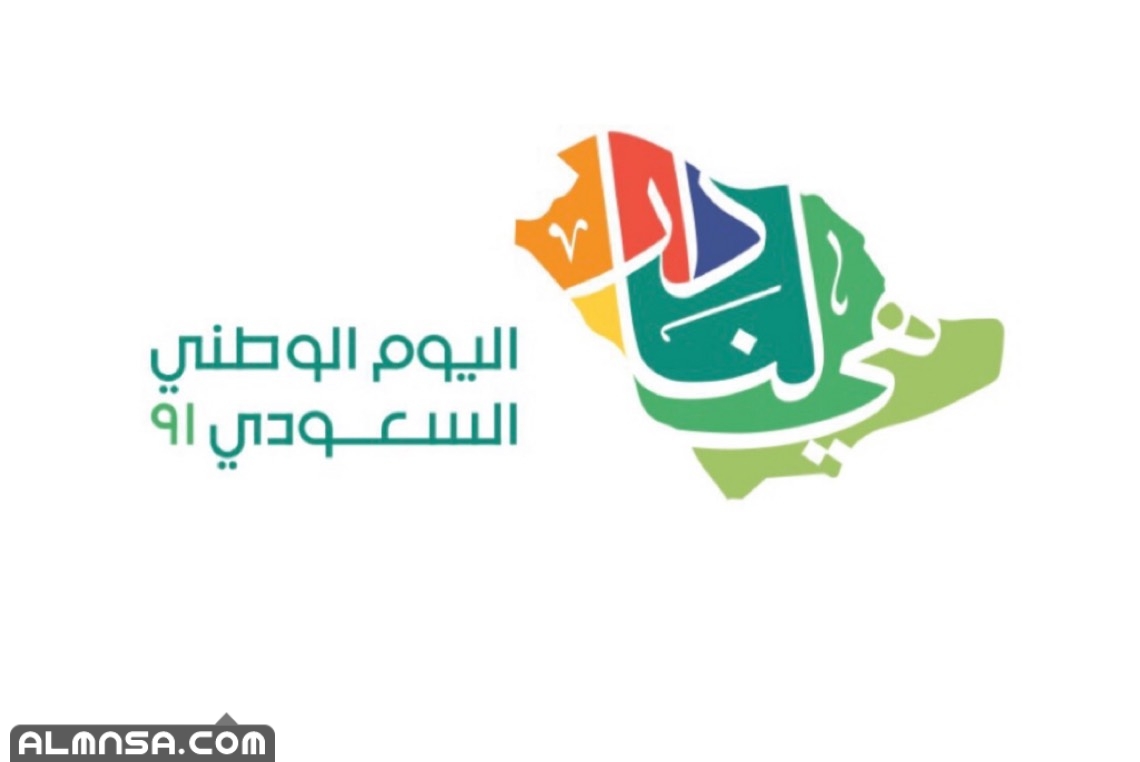 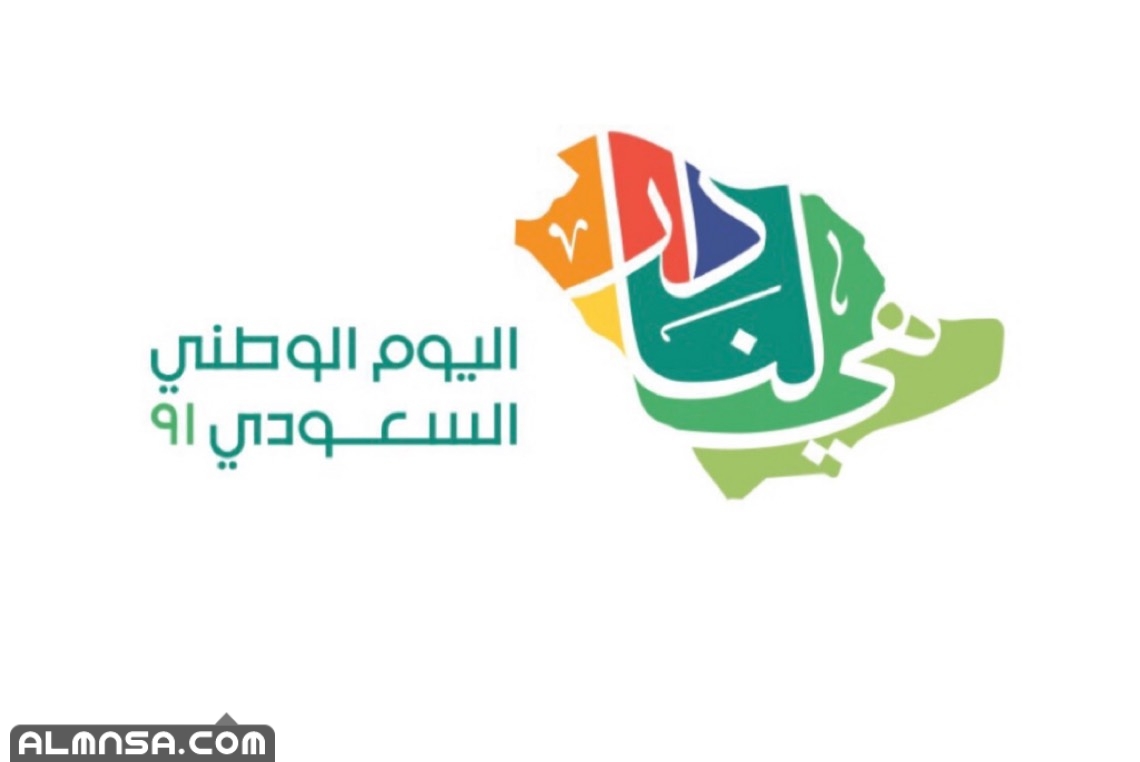 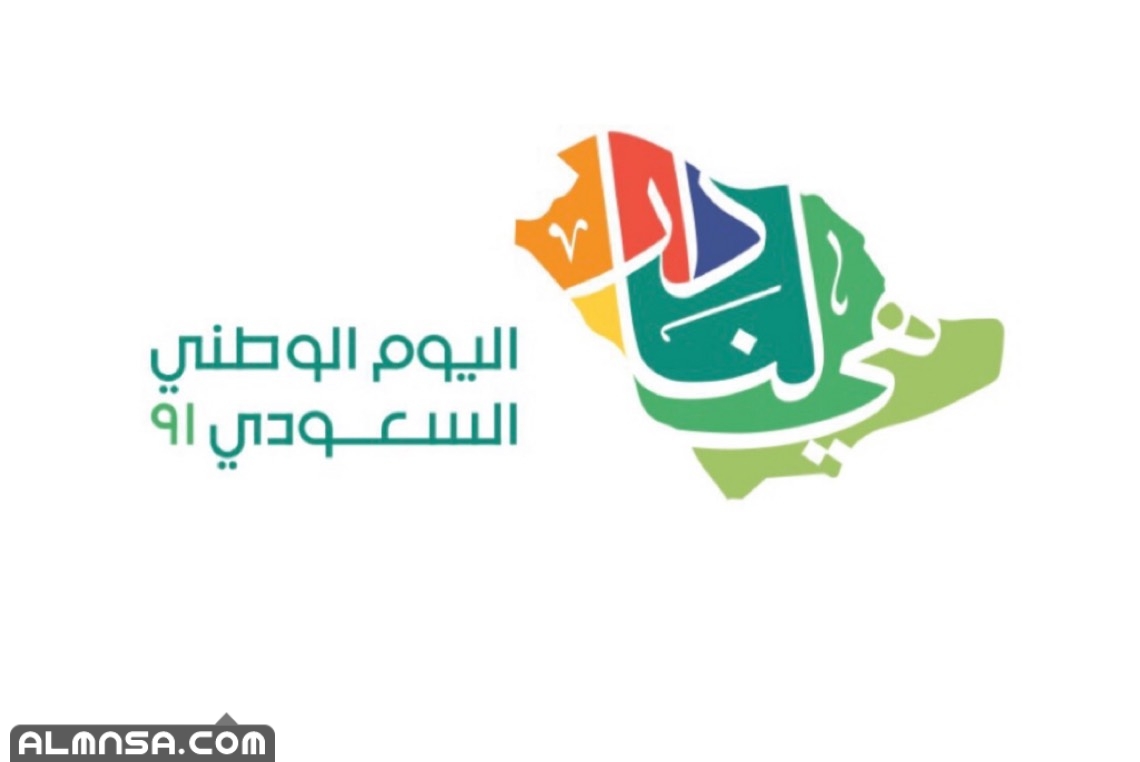 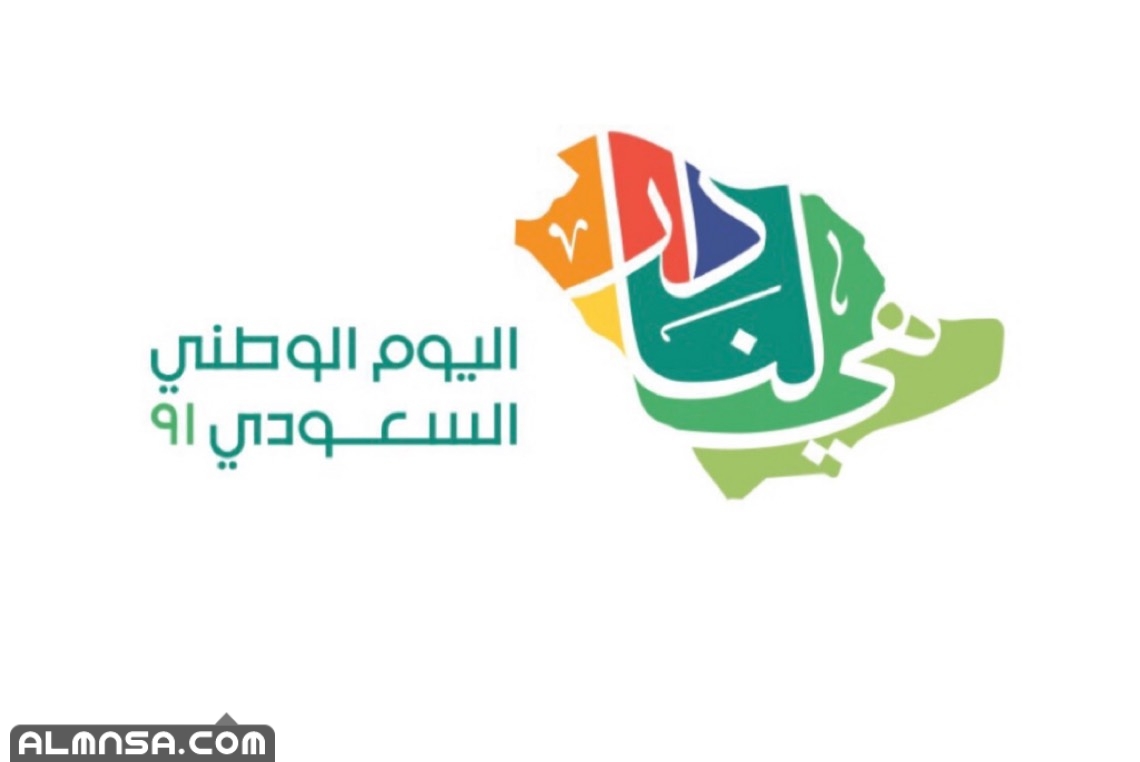 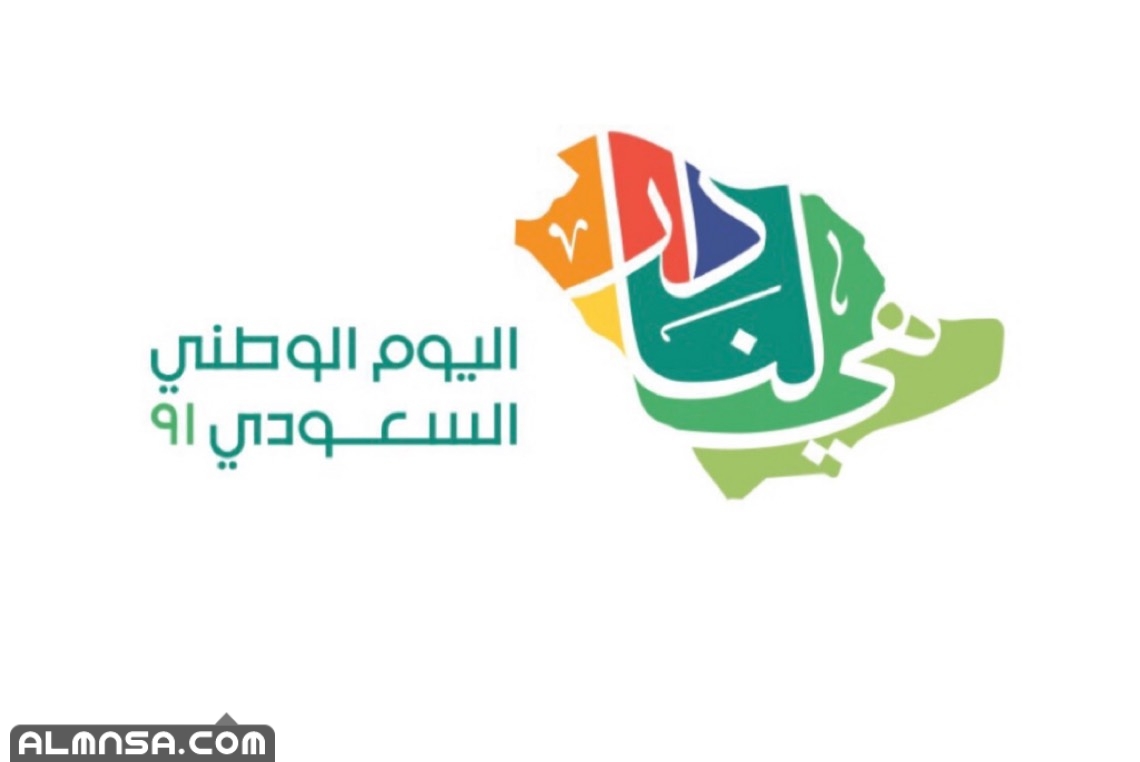 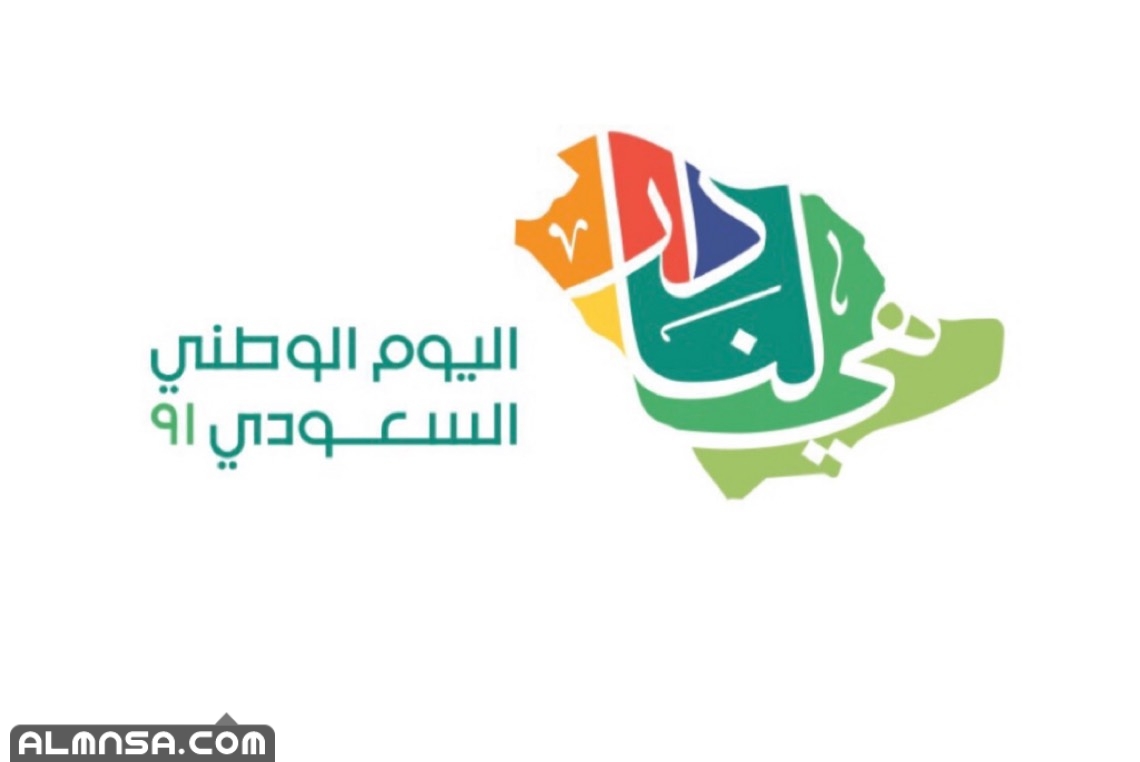 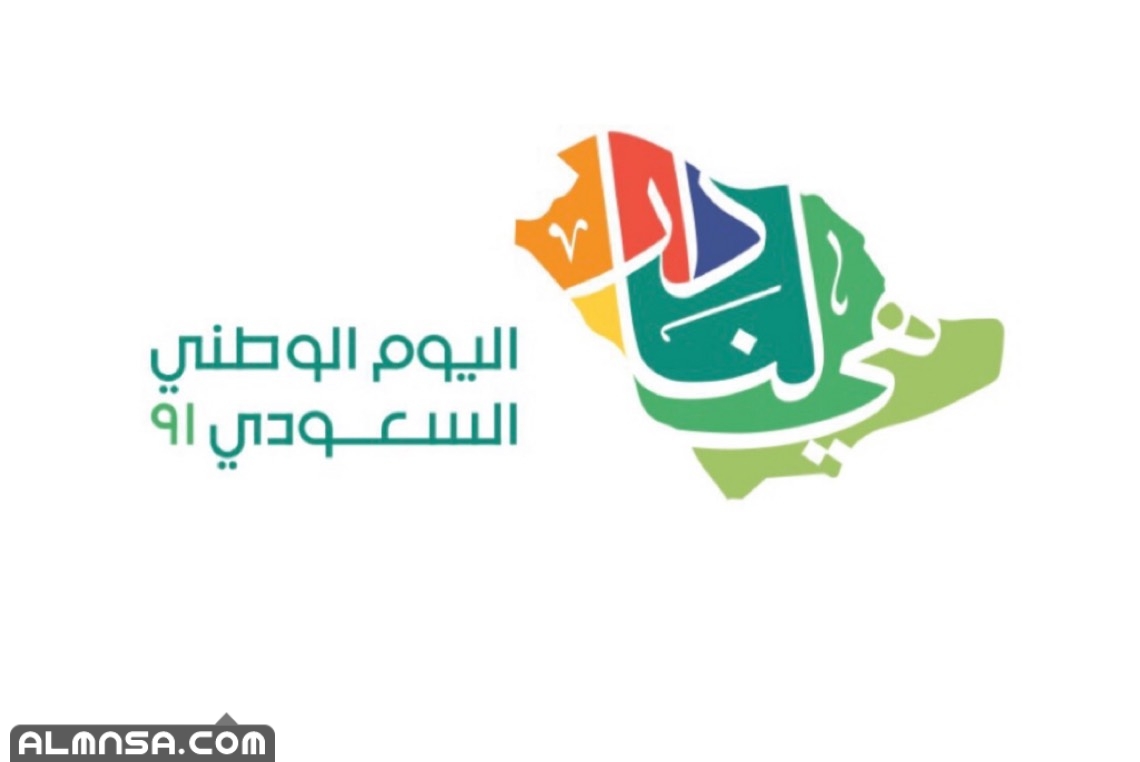 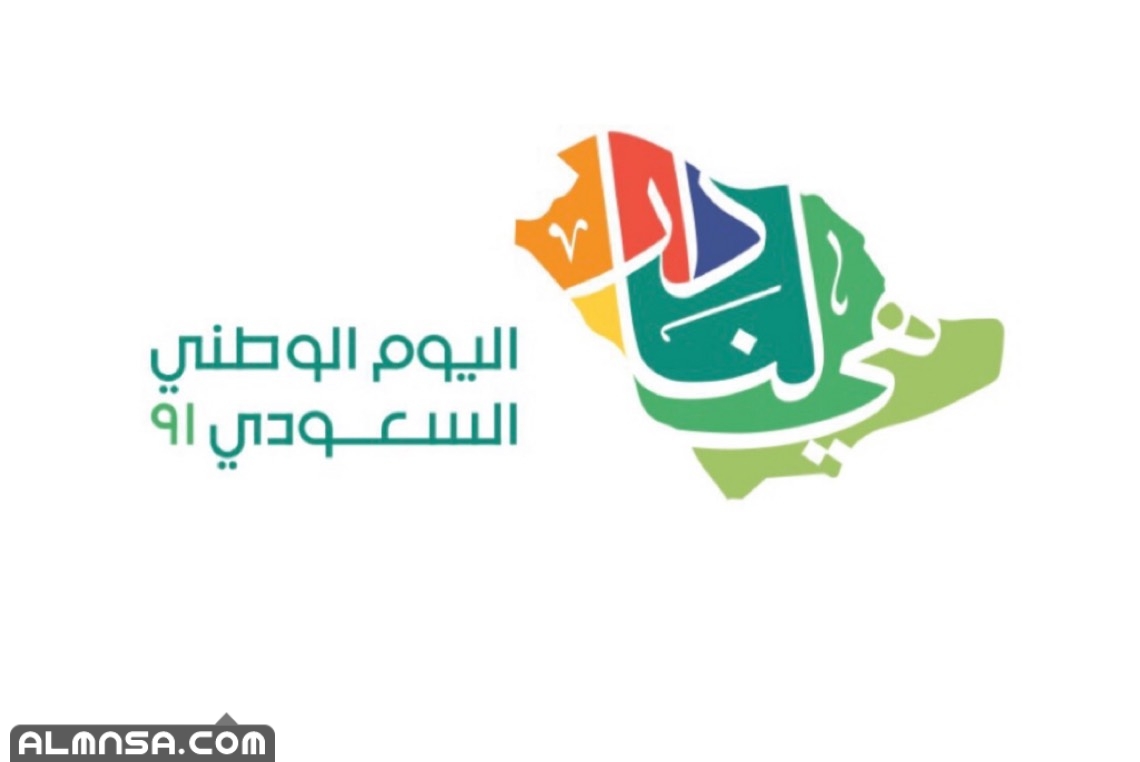 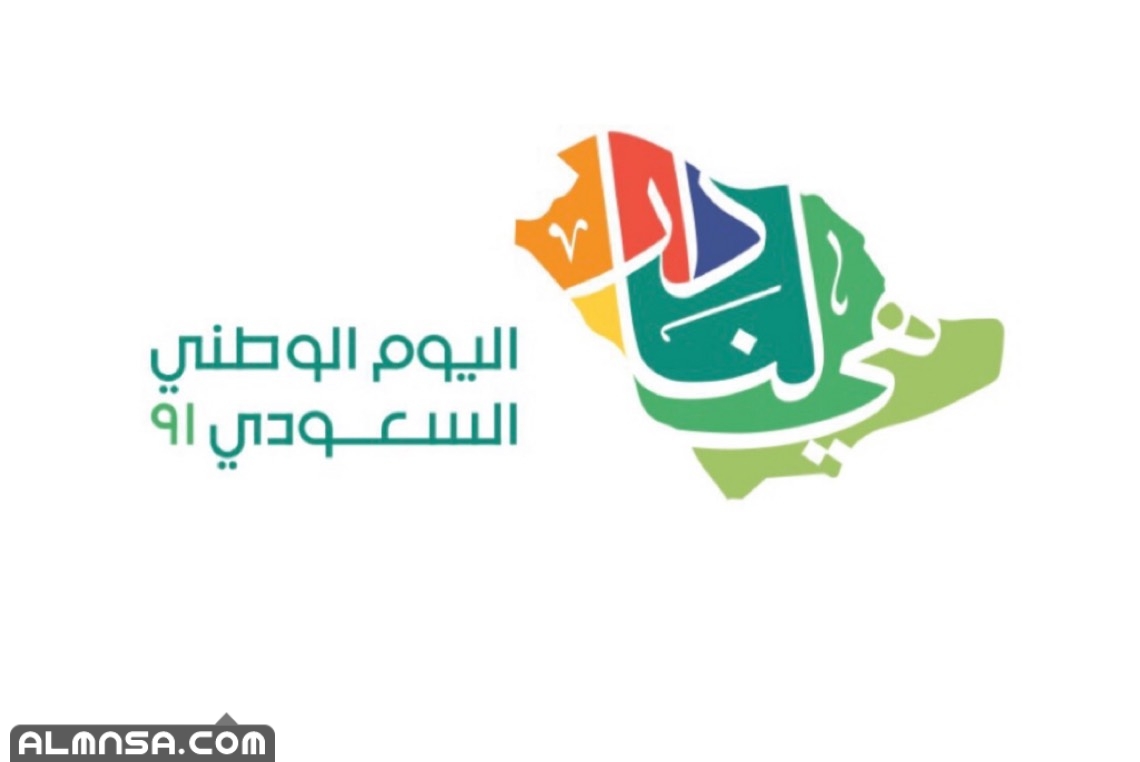 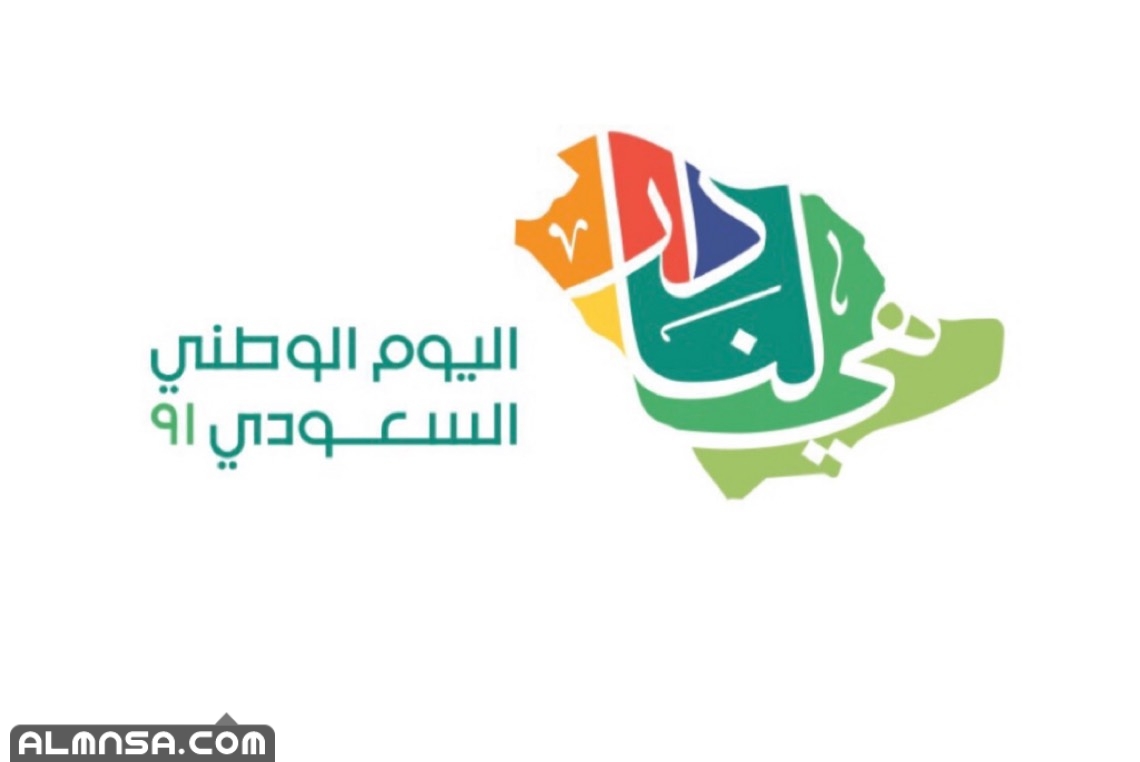 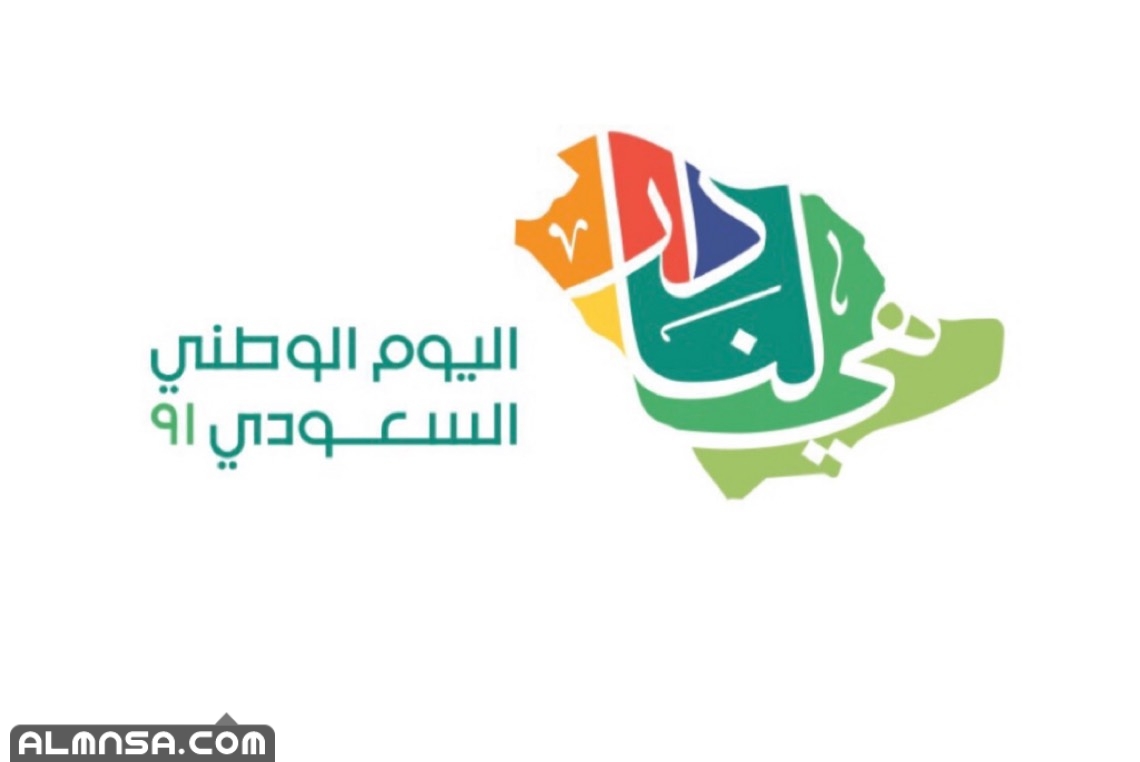 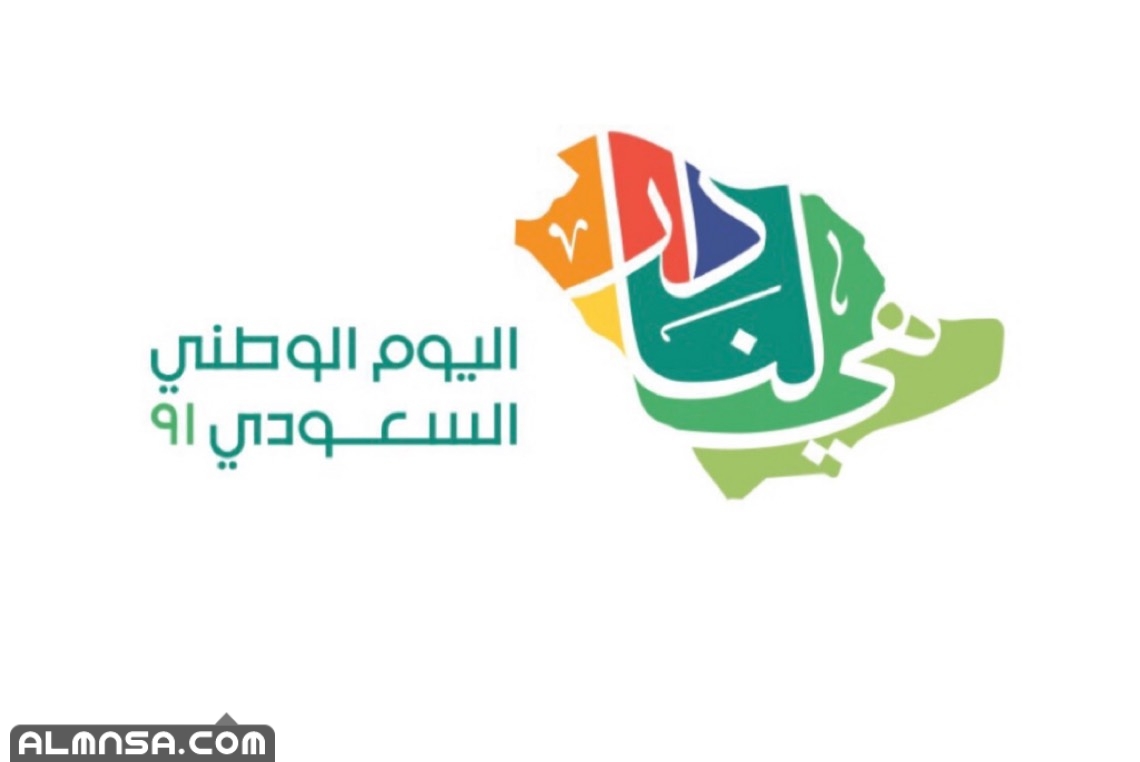 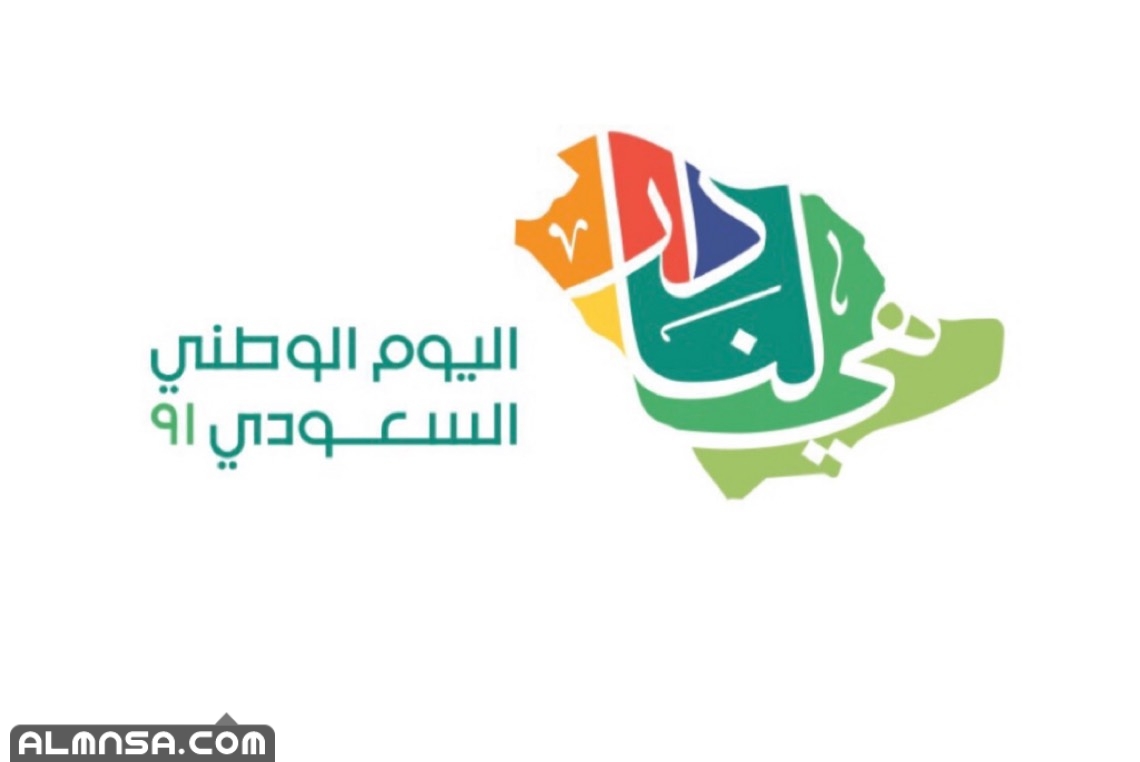 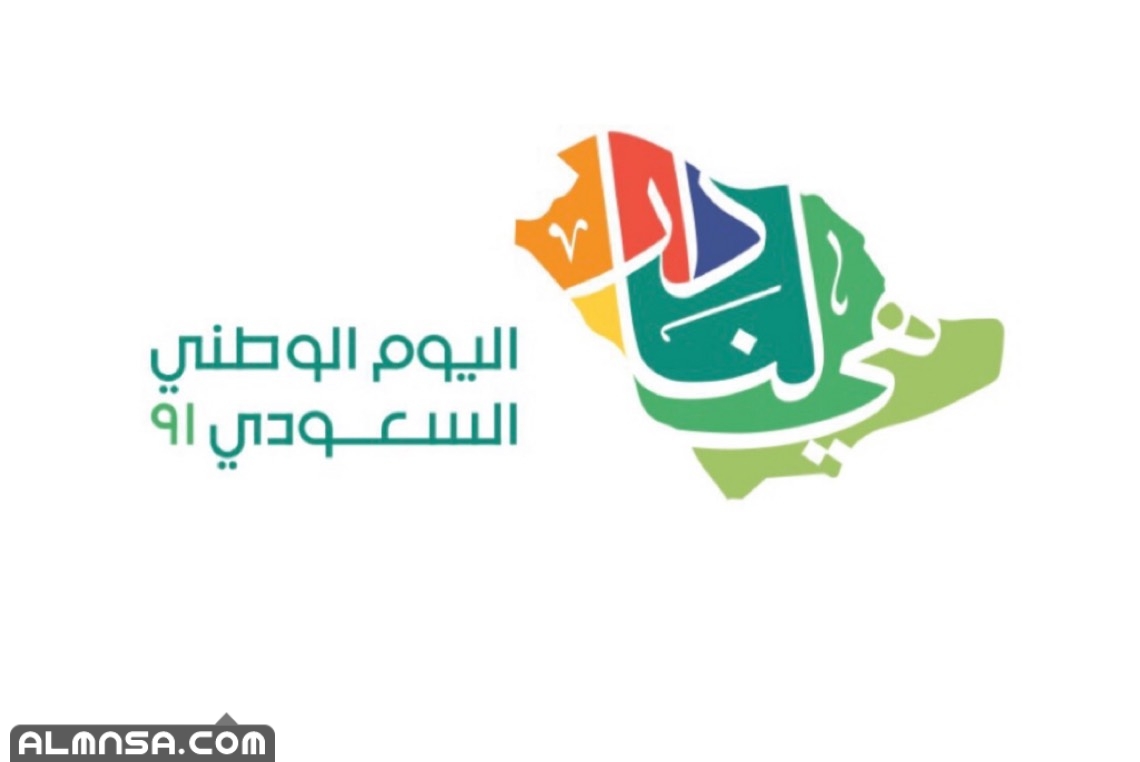 Objectives:
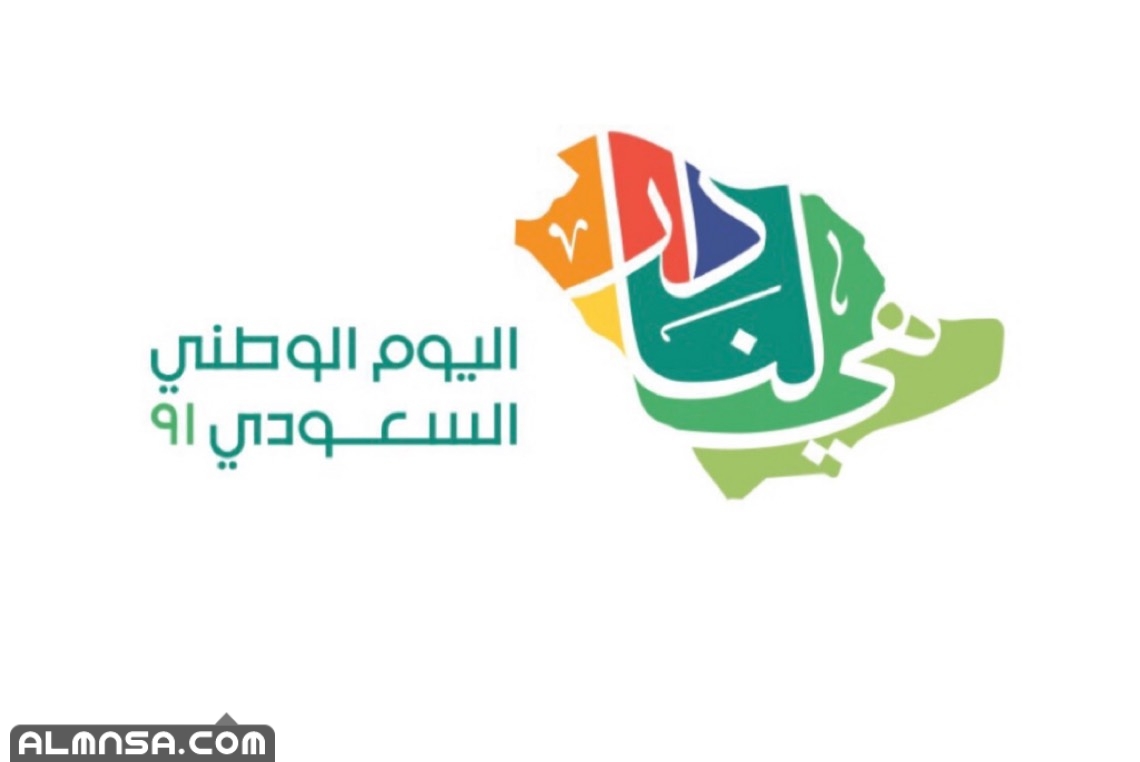 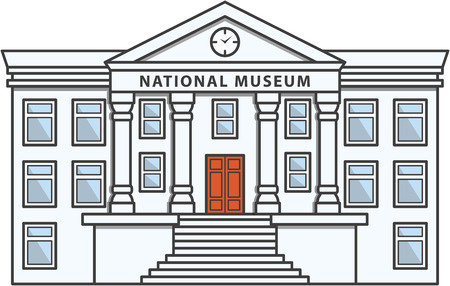 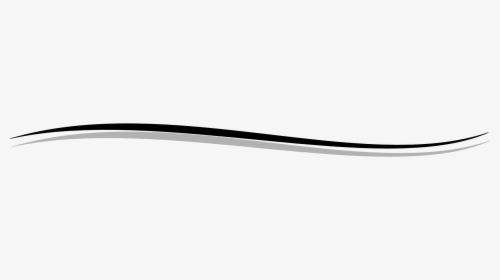 1- listen to the objects.

2- identify the old objects.

3- distinguish between This and Those.

4- answer the question.
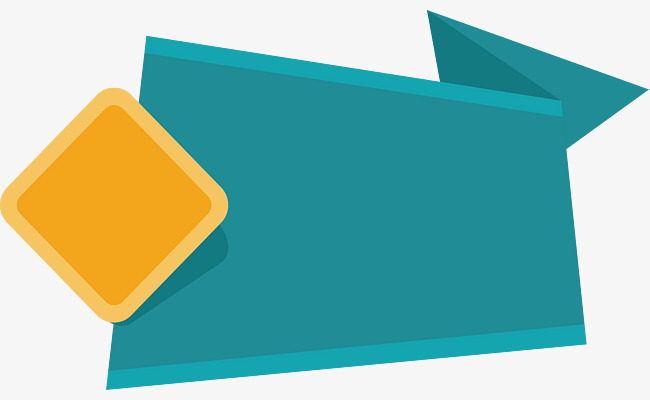 Warm up:
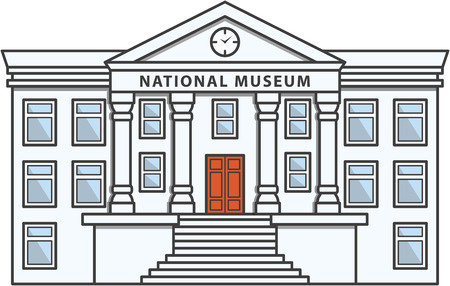 18
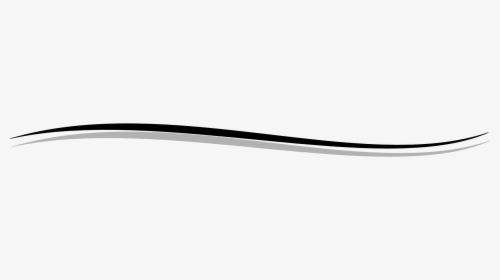 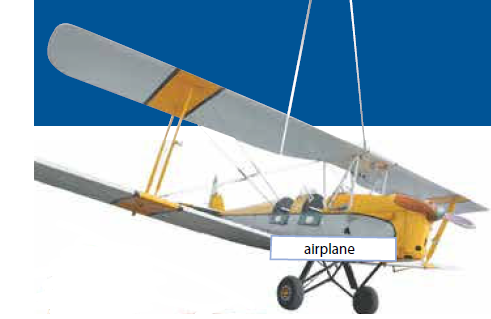 Which words do you already know?
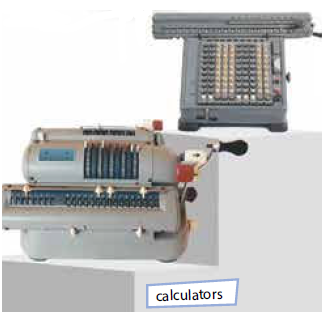 old
Are these objects old or new ?
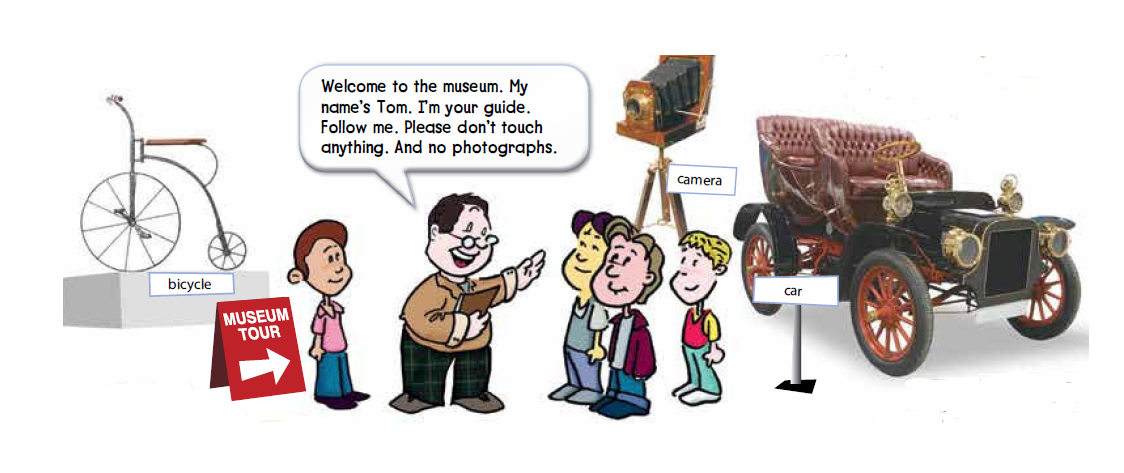 museum
Where are they?
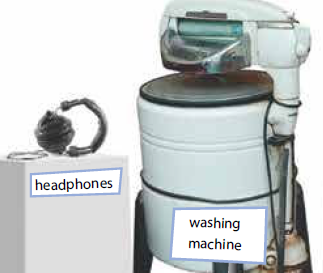 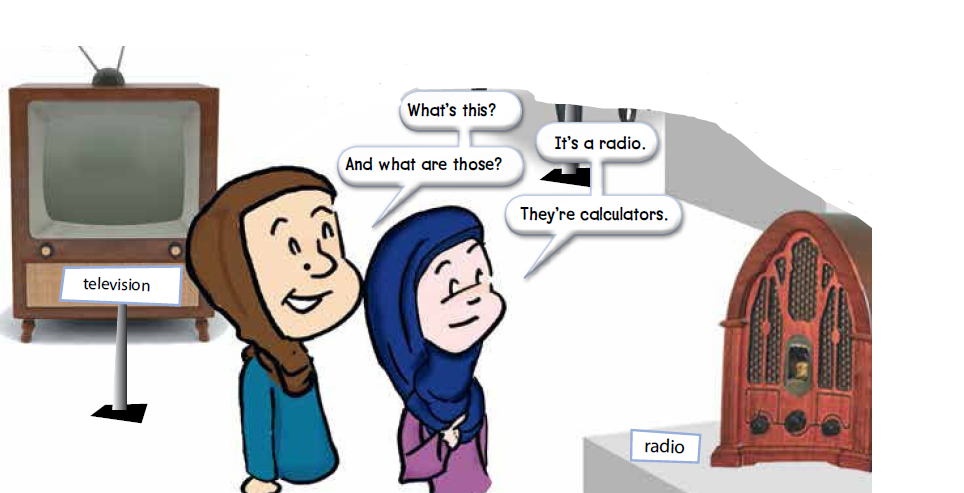 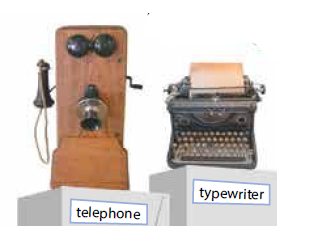 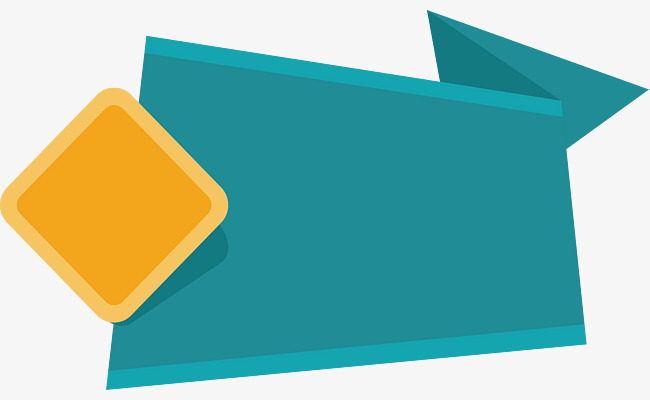 Listen and Discuss:
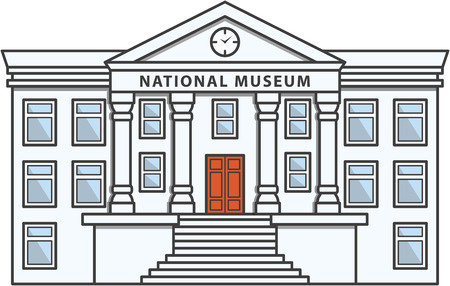 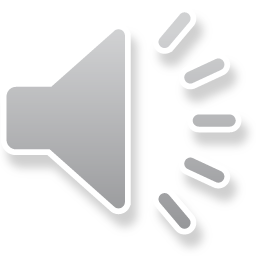 18
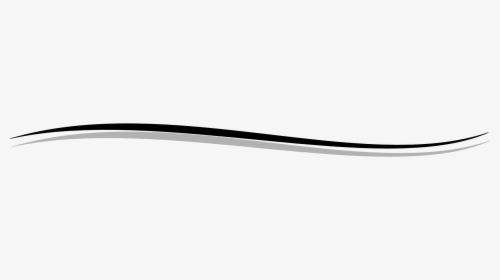 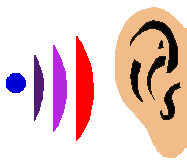 listen and point to each object as you hear the word.
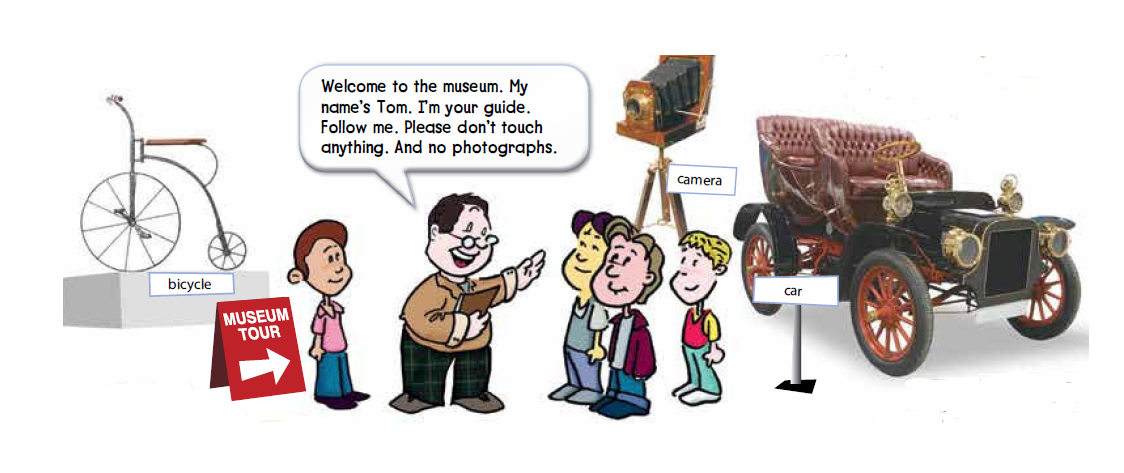 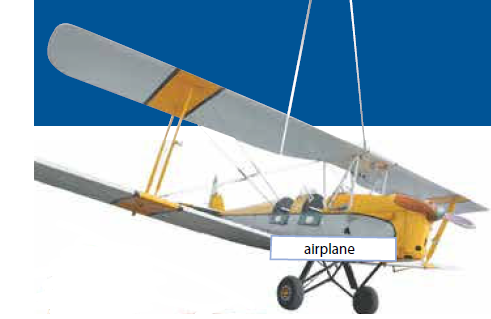 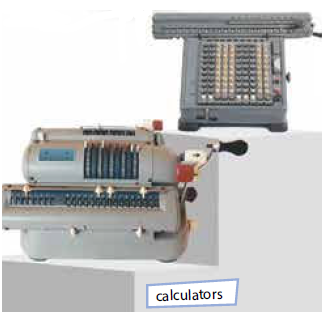 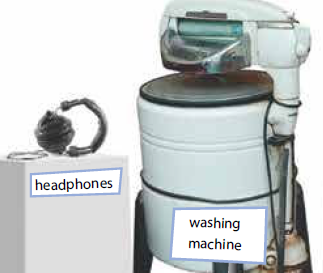 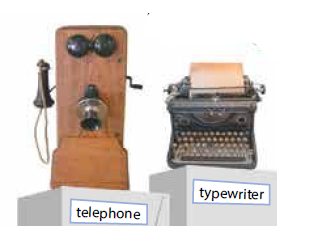 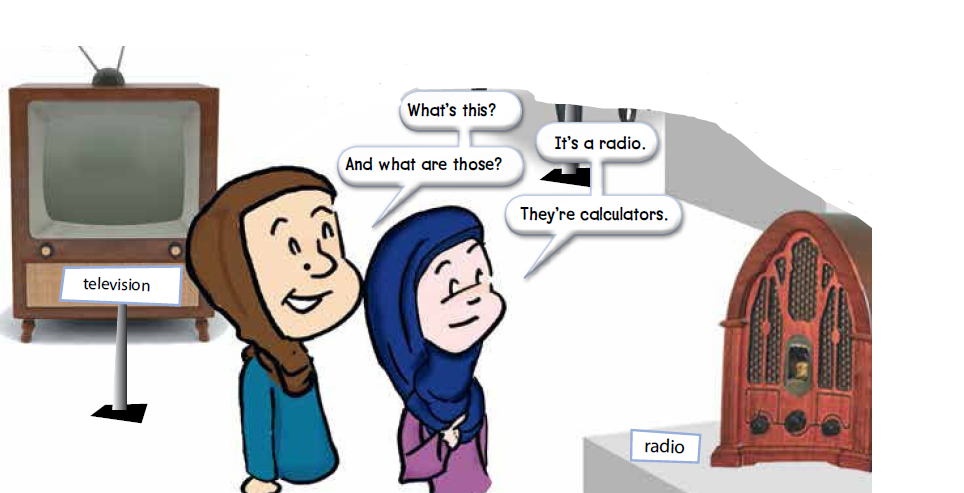 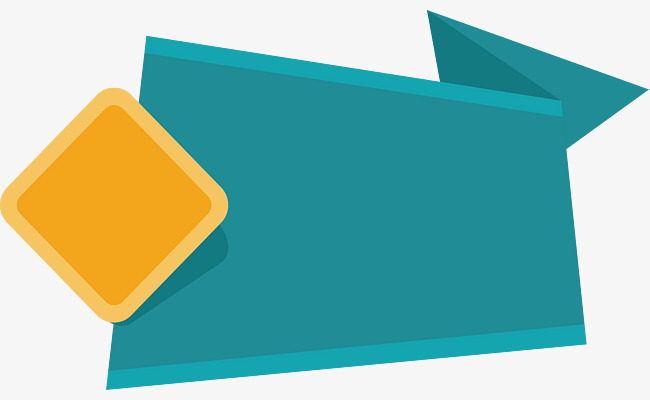 Listen and Discuss:
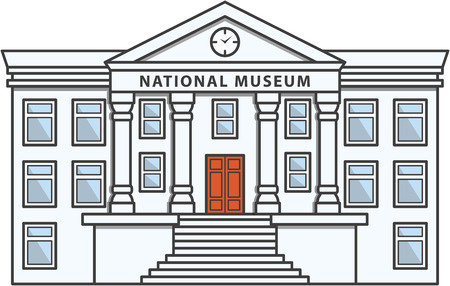 Where are they?
18
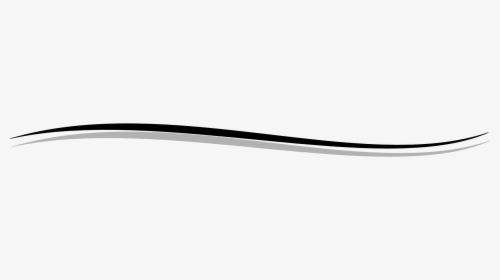 What is the guide’s name?
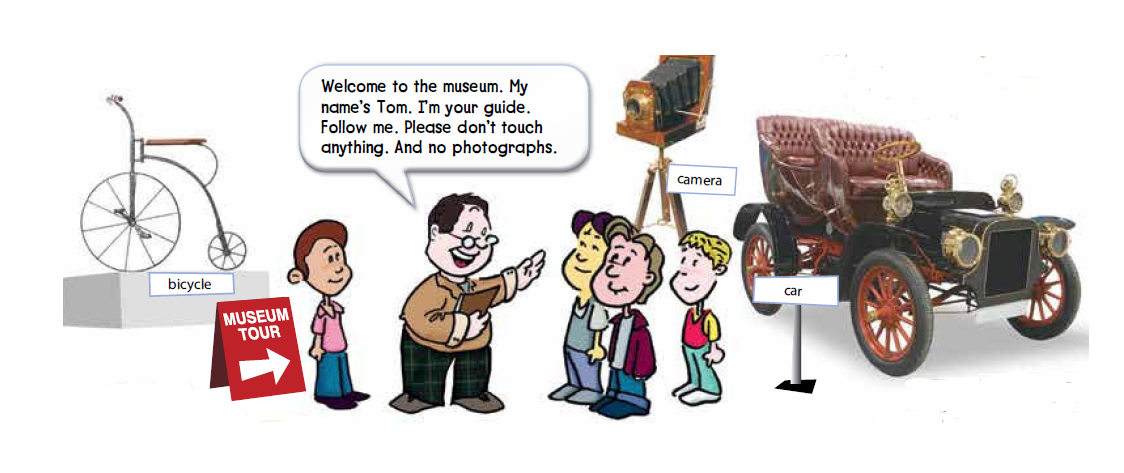 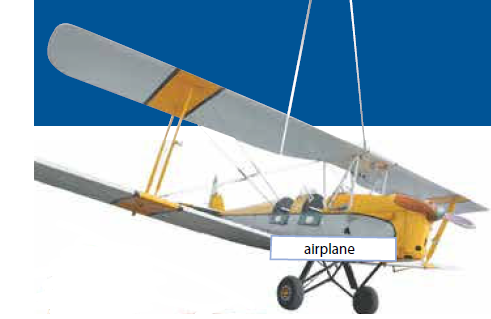 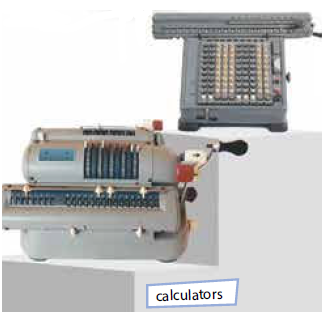 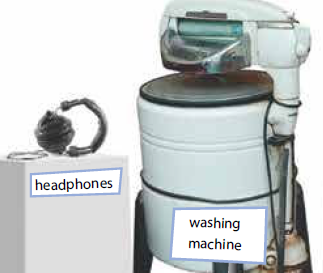 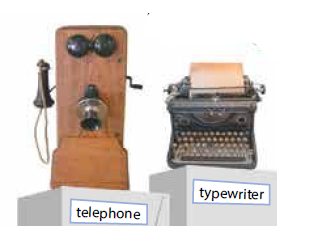 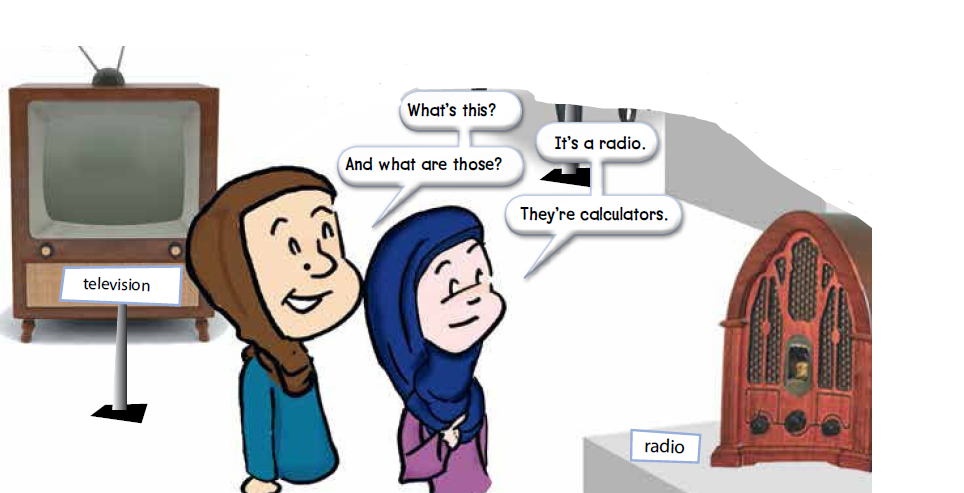 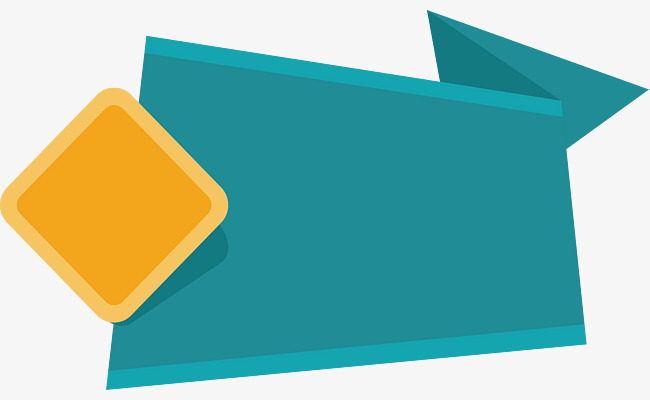 Listen and Discuss:
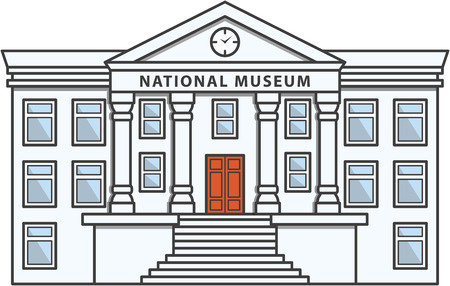 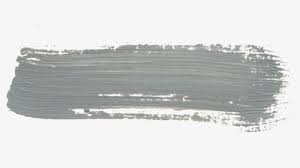 18
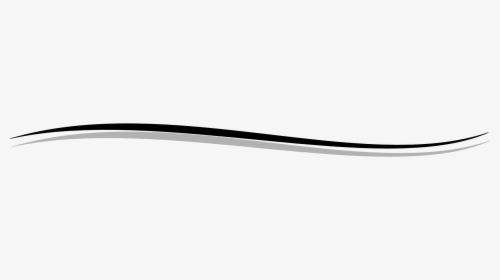 That / This / These / Those
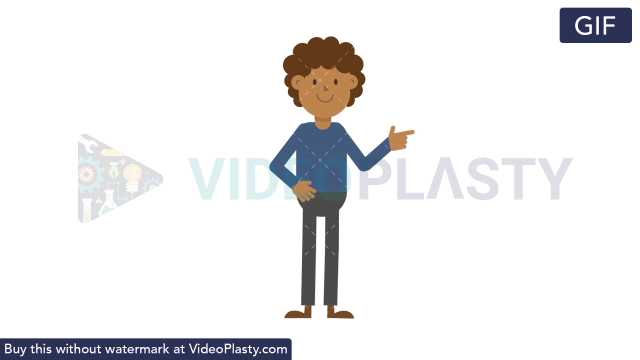 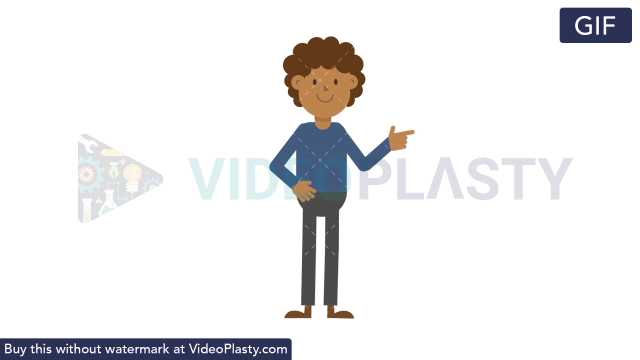 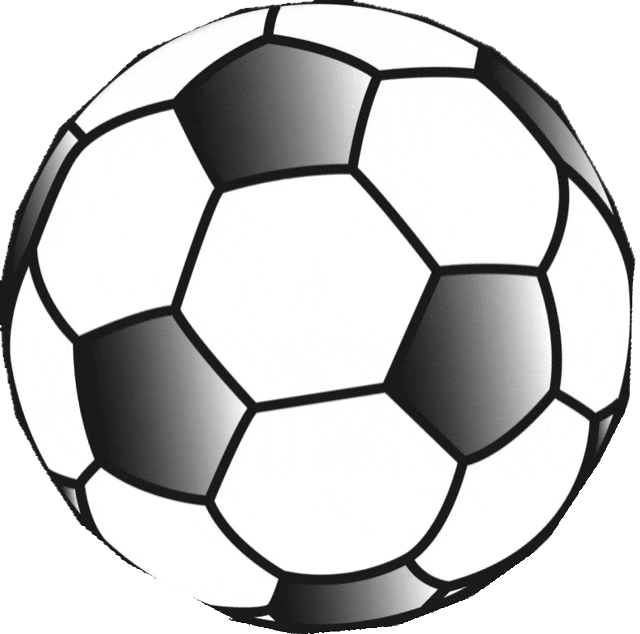 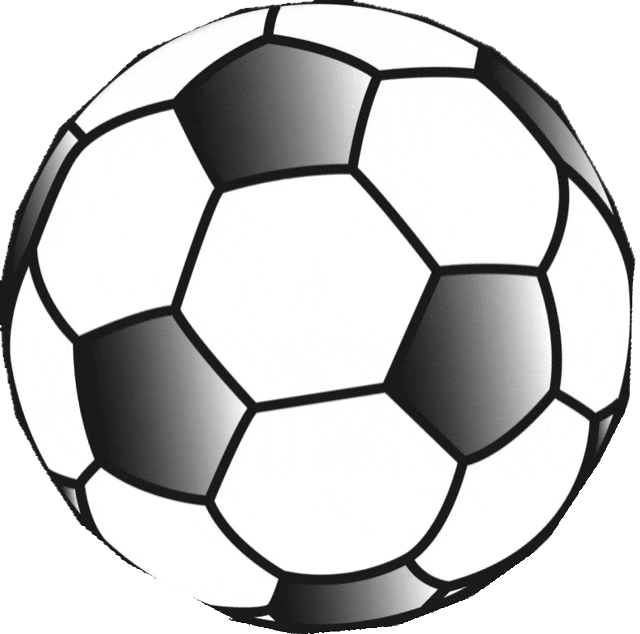 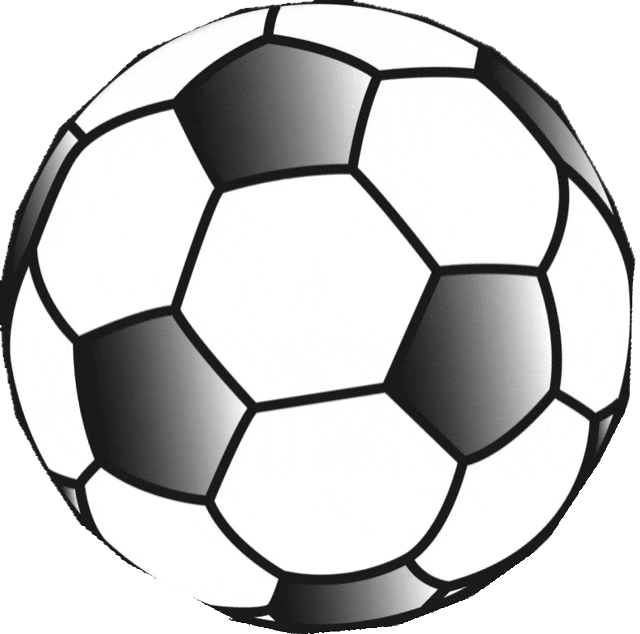 This is a ball
These are balls
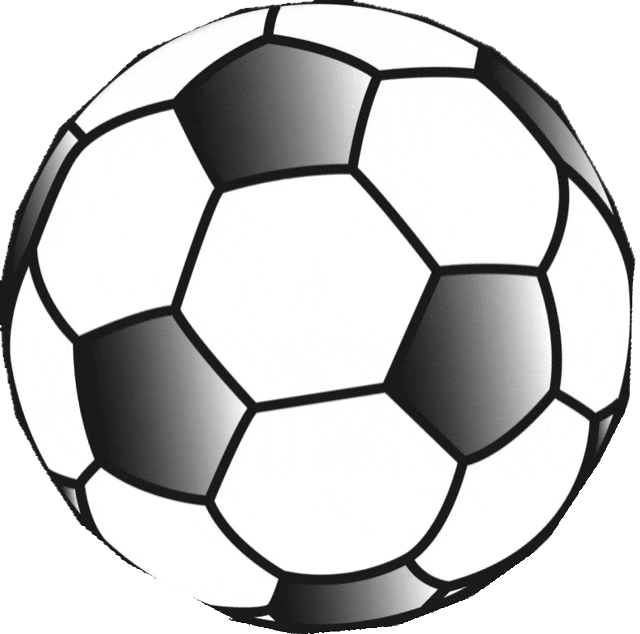 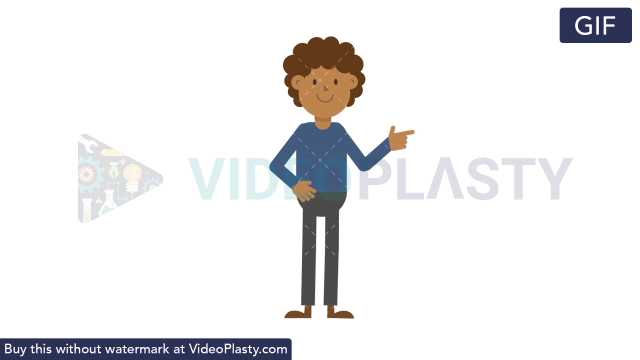 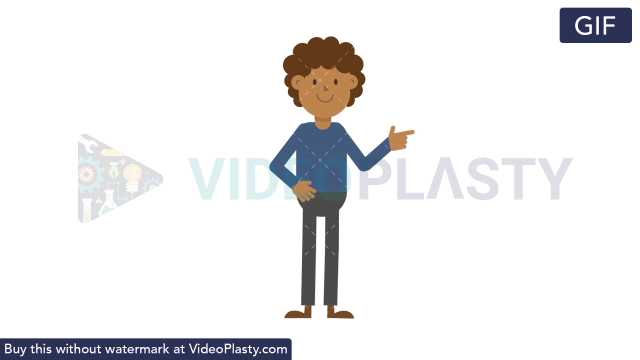 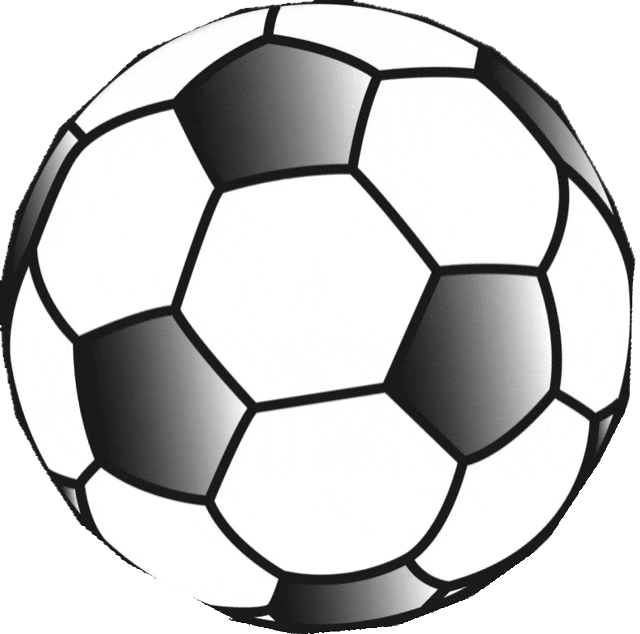 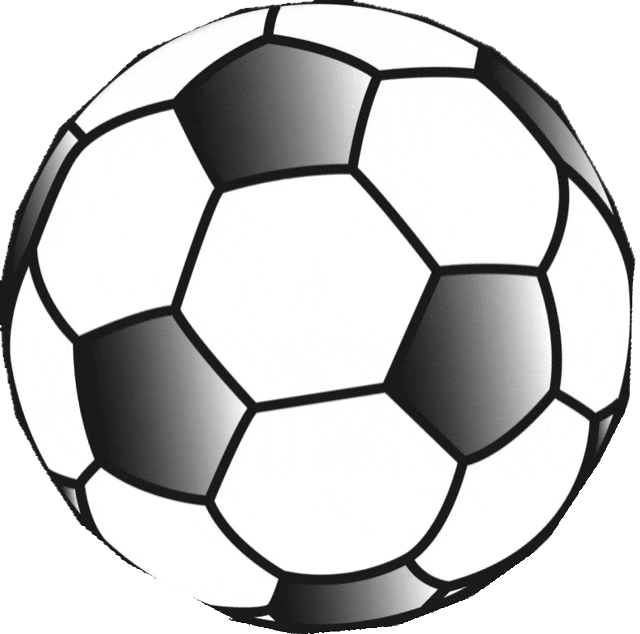 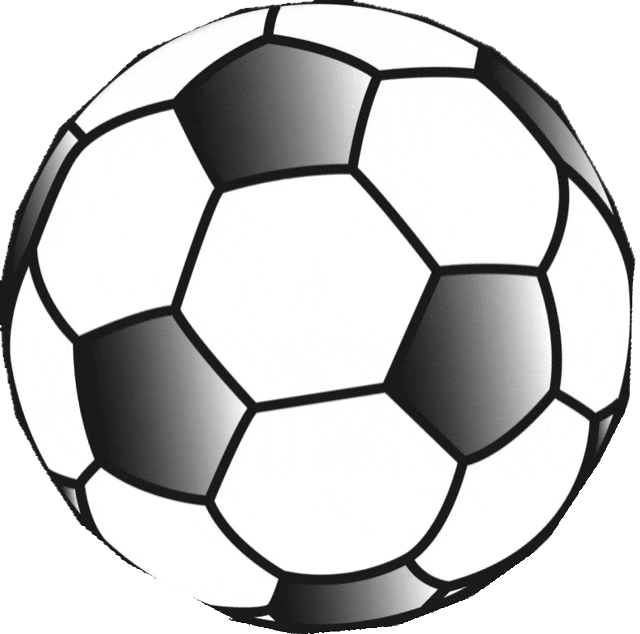 Those are balls
That is a ball
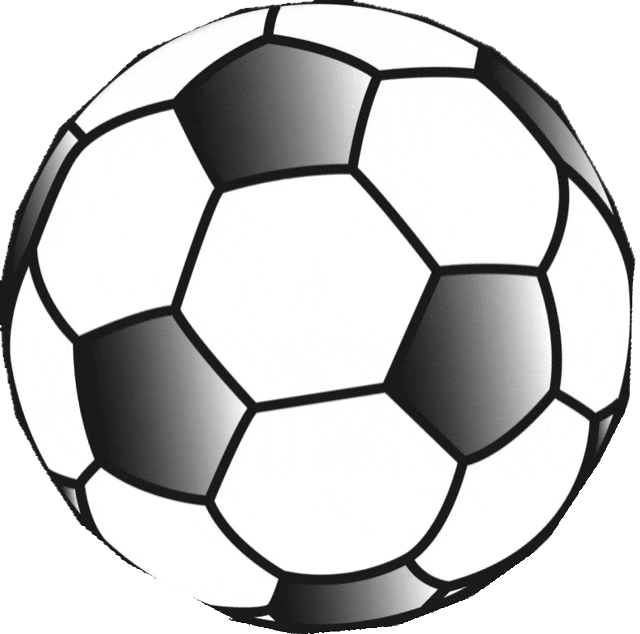 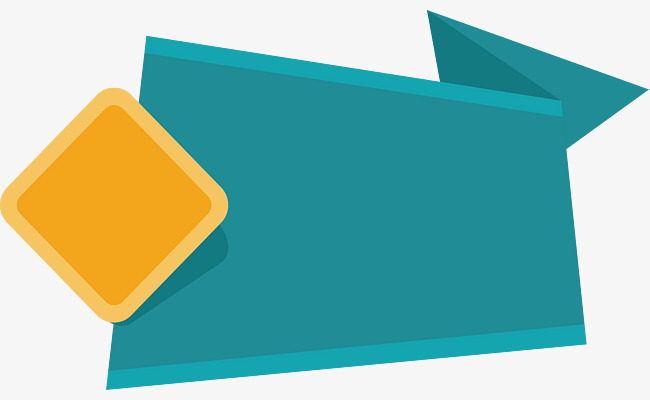 Listen and Discuss:
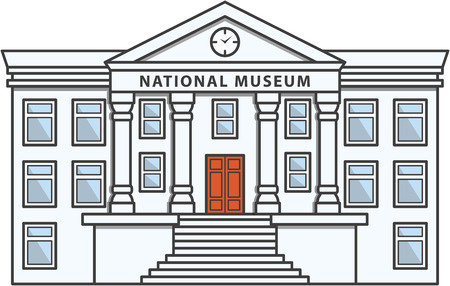 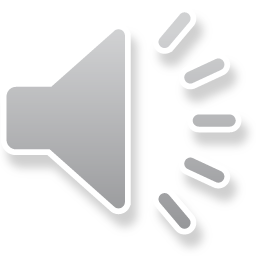 19
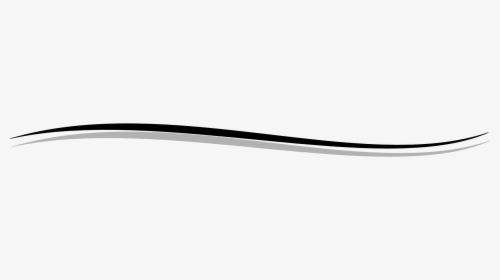 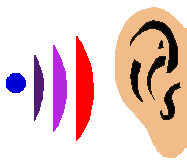 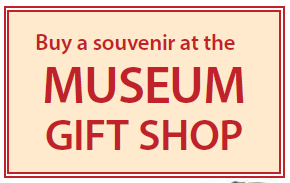 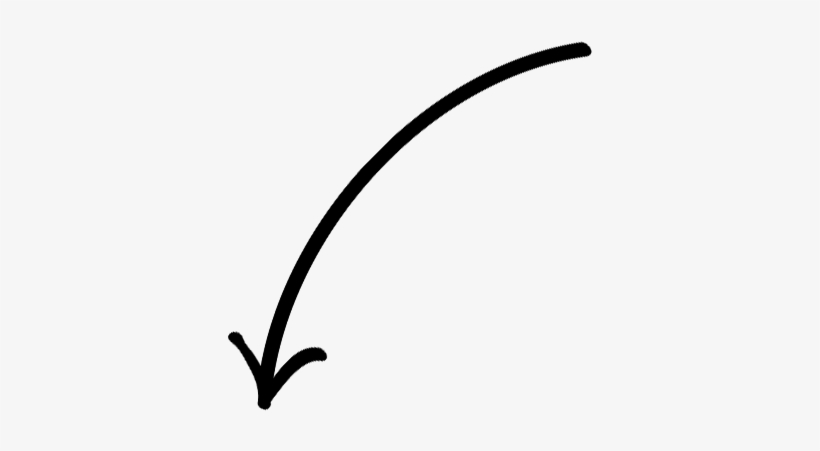 listen and point to each object as you hear the word.
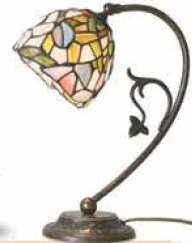 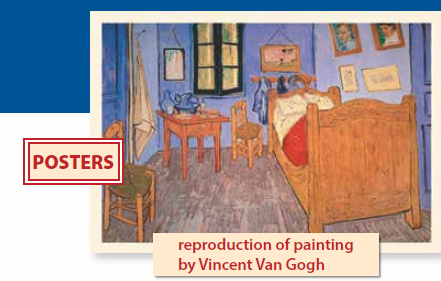 A thing that is kept as a reminder of person or place.
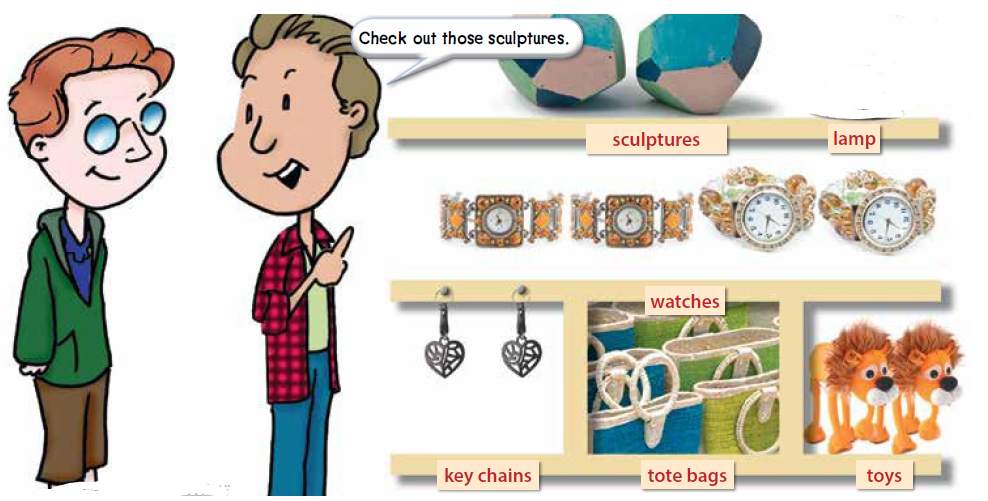 Where do see these objects?
At the museum gift shop
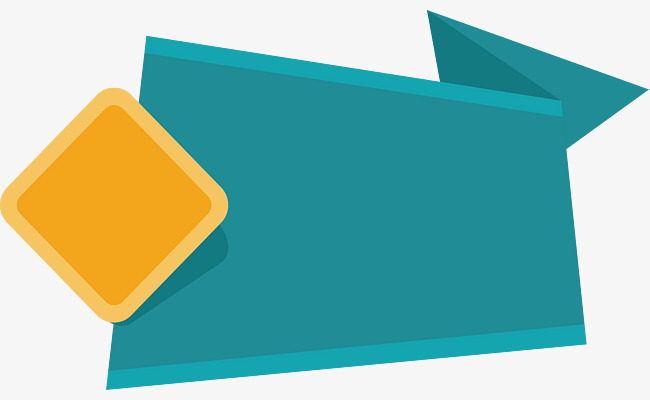 Listen and Discuss:
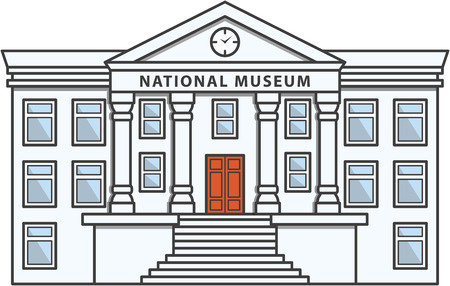 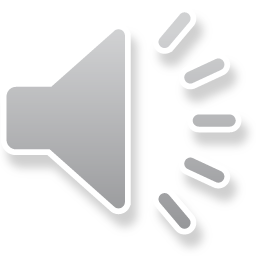 19
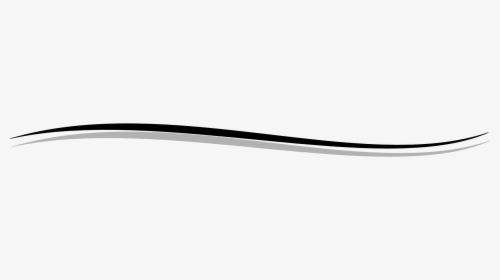 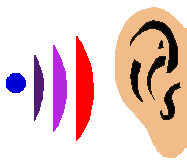 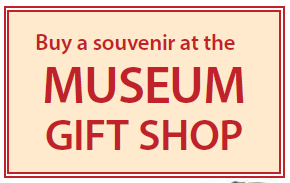 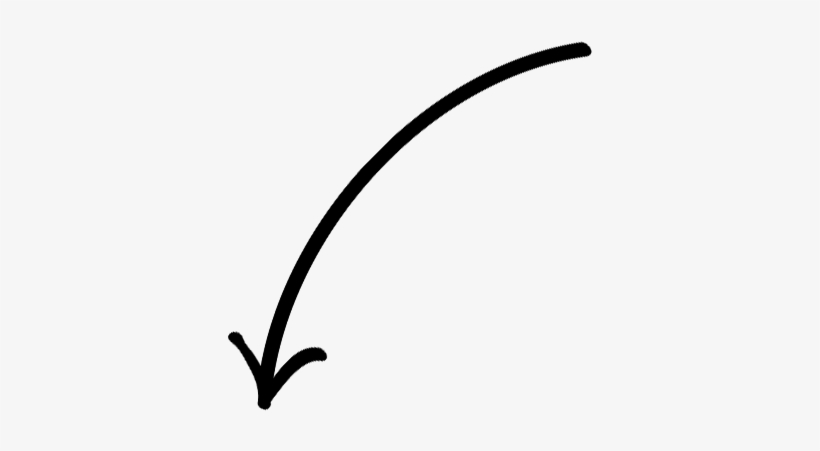 listen and point to each object as you hear the word.
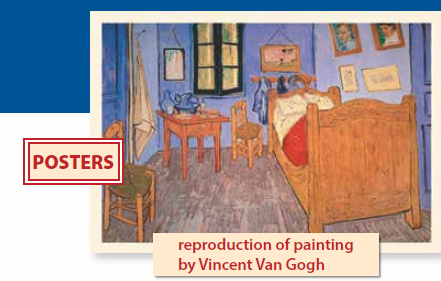 A thing that is kept as a reminder of person or place.
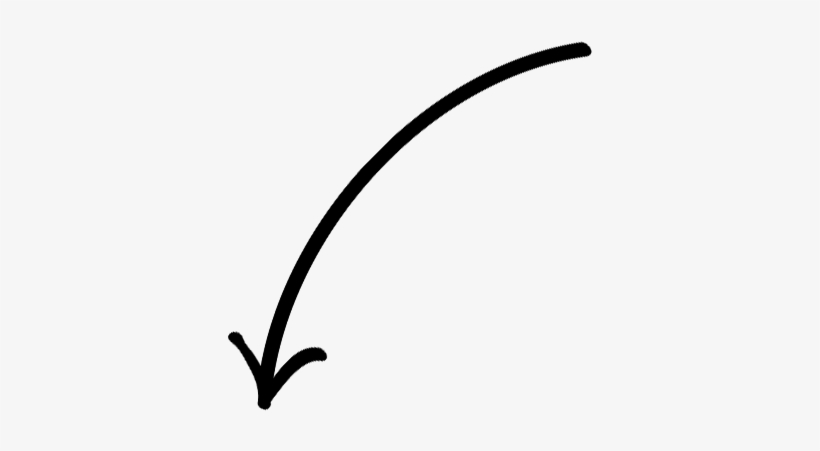 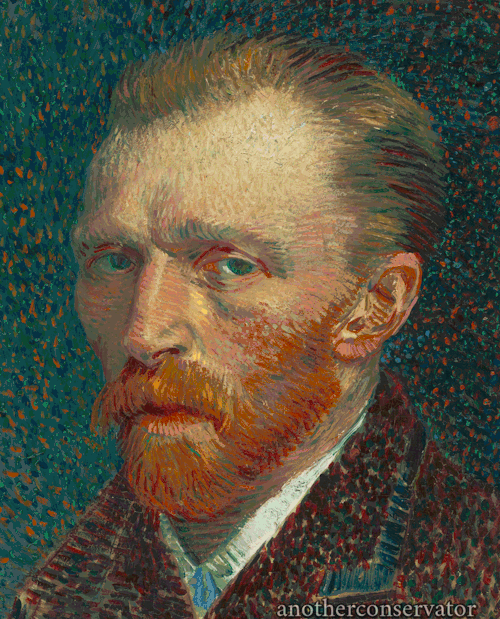 The original painting by Van Gogh shown on this page is titled Bedroom at Arles.
Van Gogh
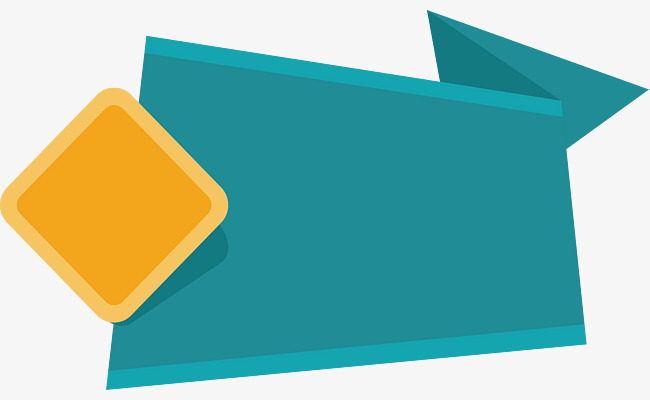 New words:-
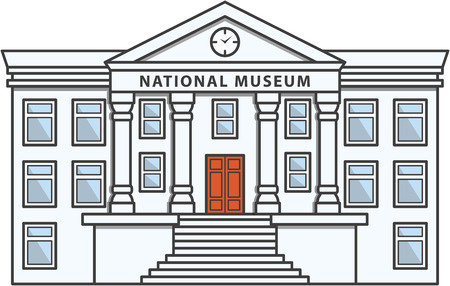 19
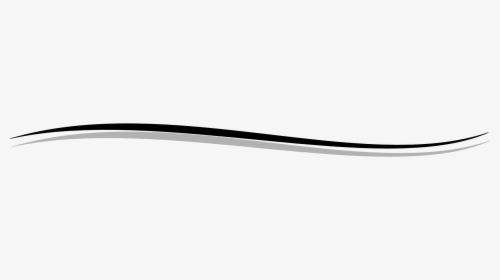 souvenir
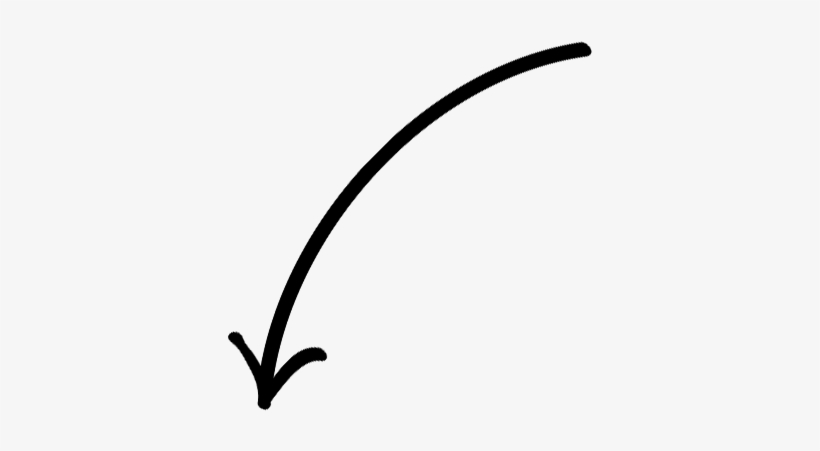 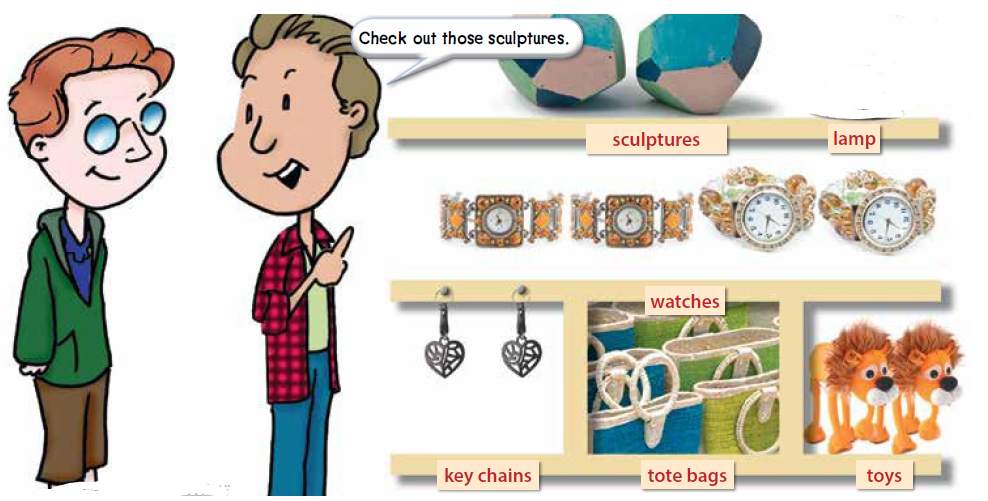 A thing that is kept as a reminder of person or place.
toy
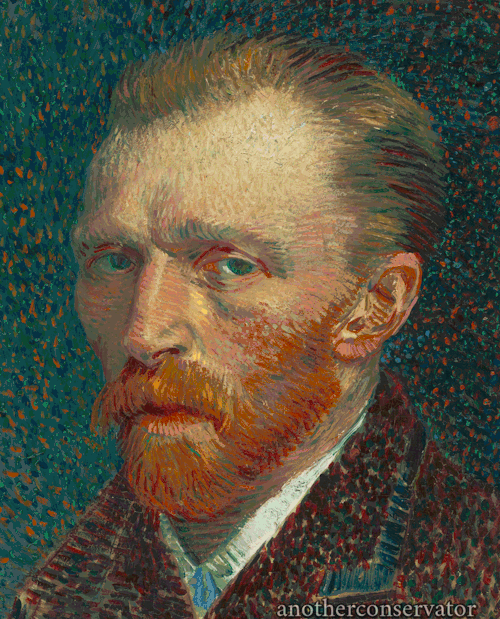 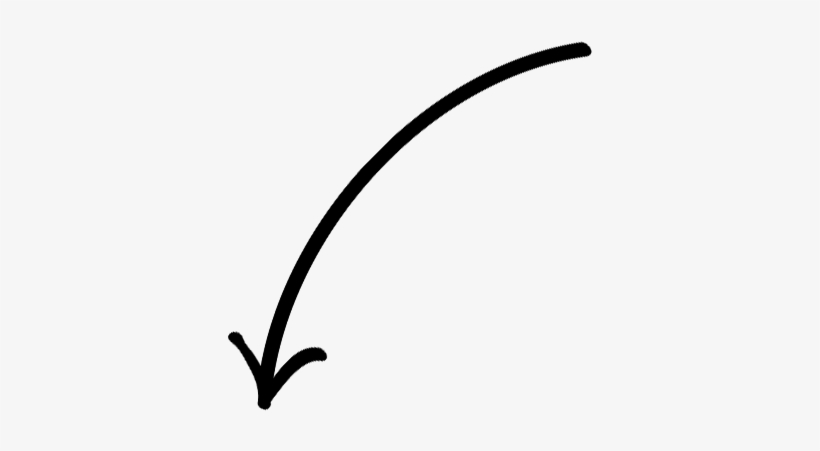 Check out
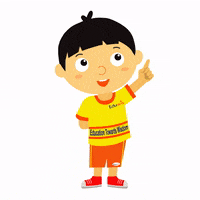 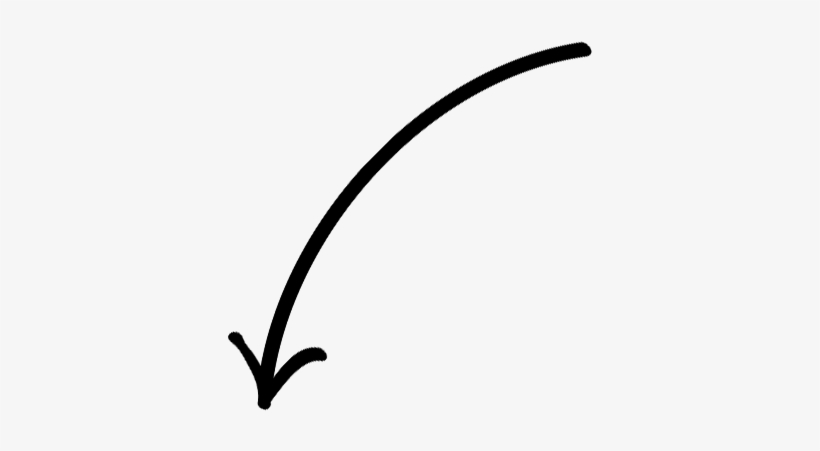 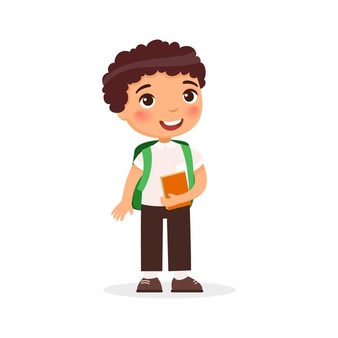 Something children play with
An informal expression that means look at
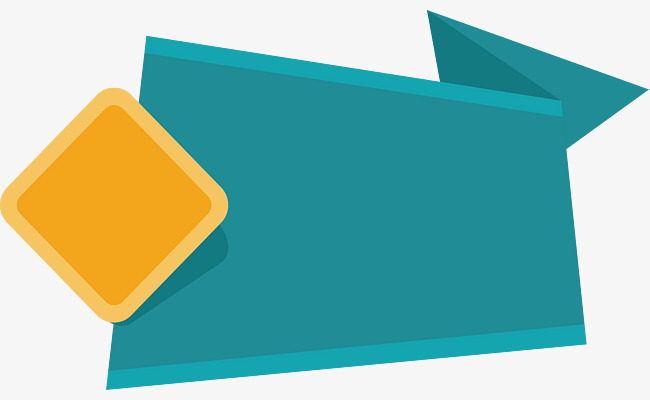 Quick Check:
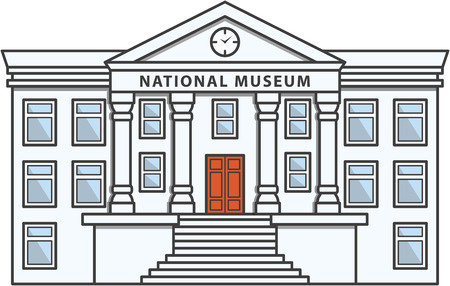 19
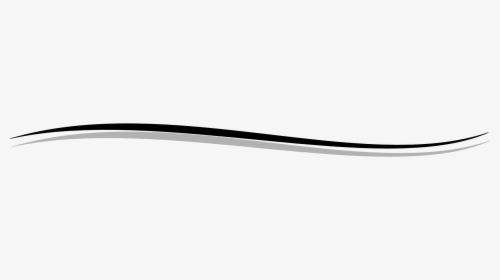 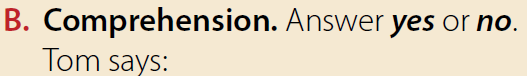 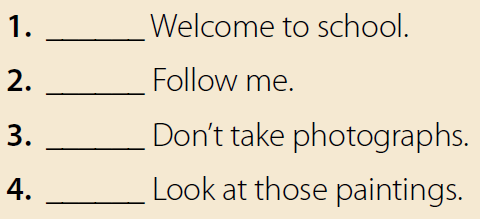 no
yes
yes
no
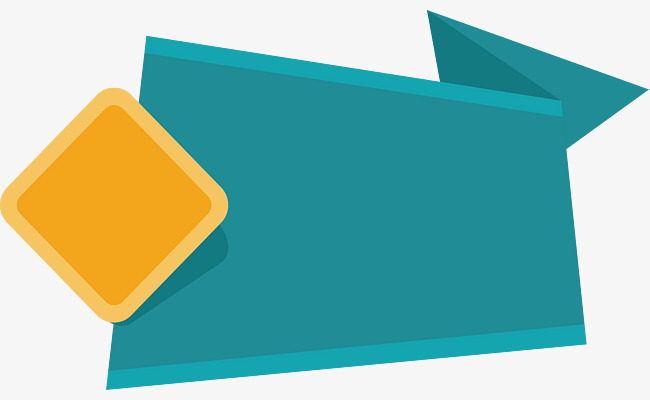 Religious aim:
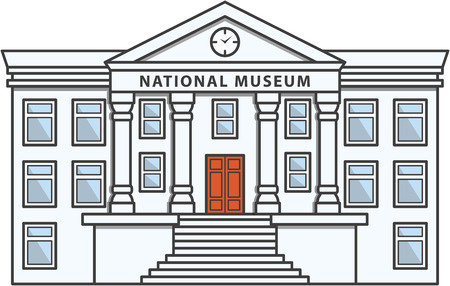 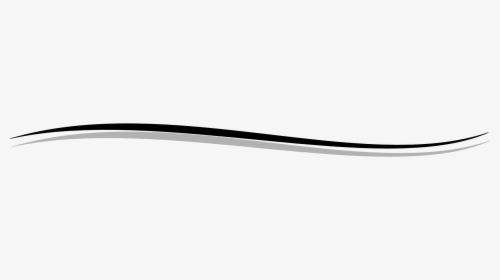 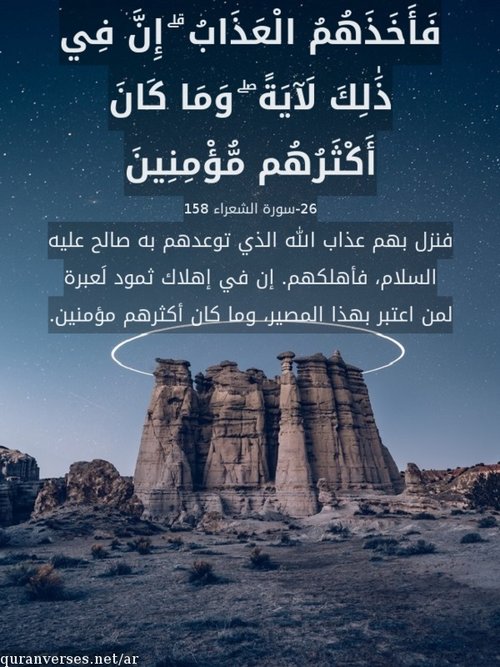 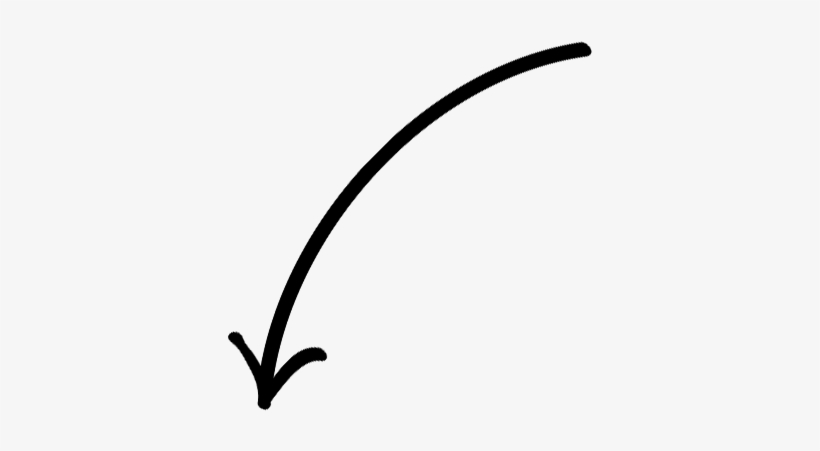 مدائن صالح
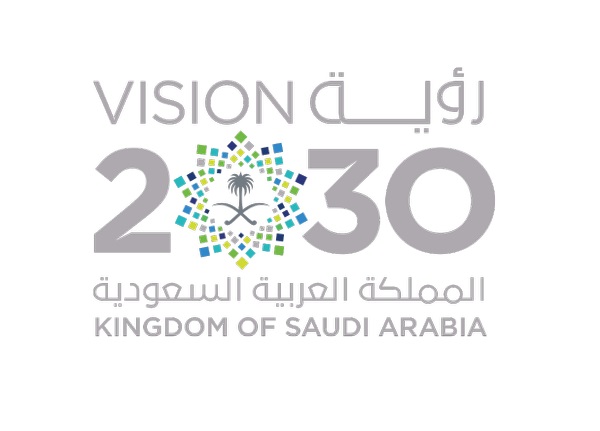 patriotic aim:
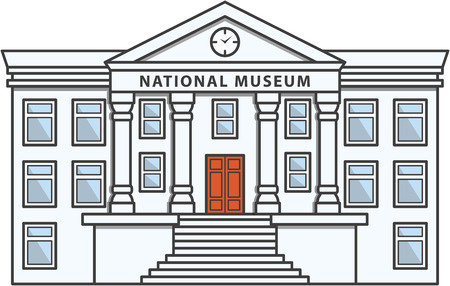 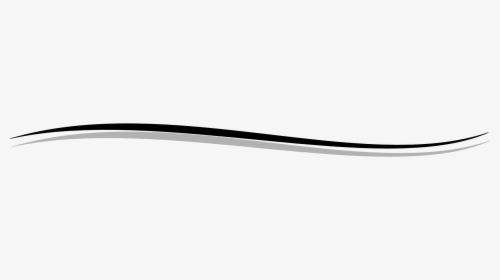 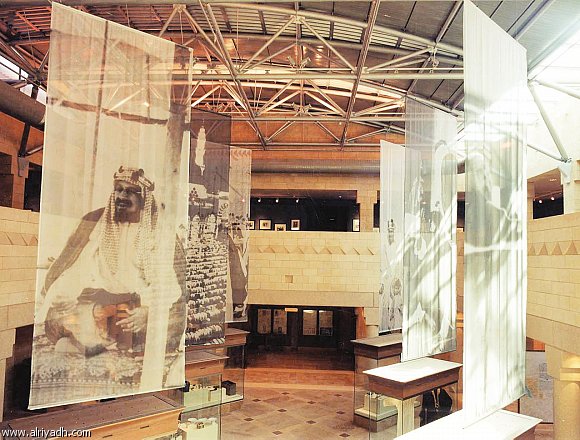 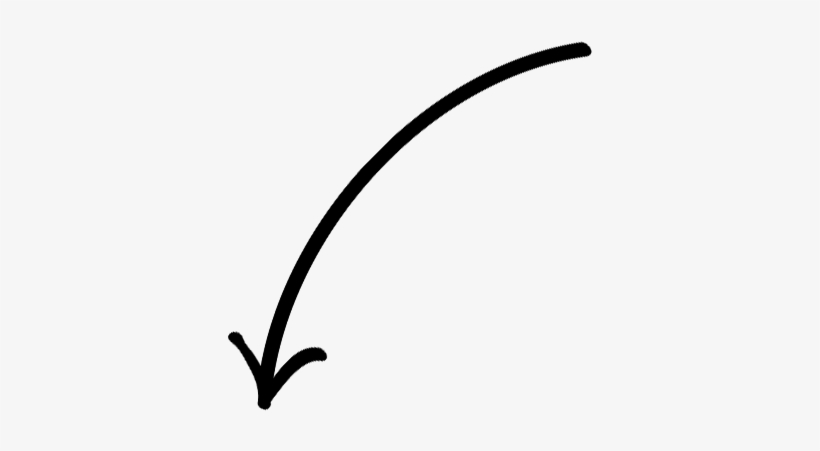 King Abdul-Aziz museum
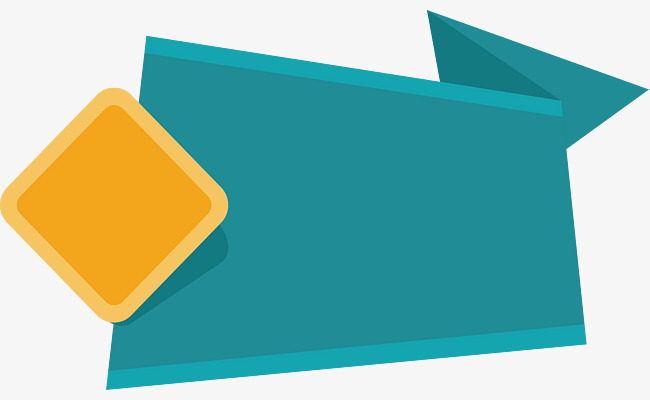 Pair work:
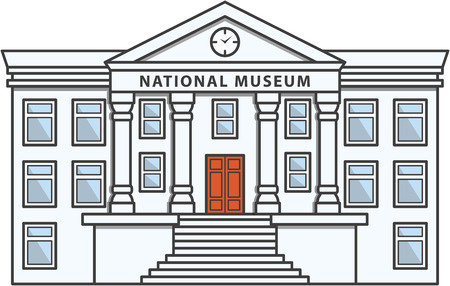 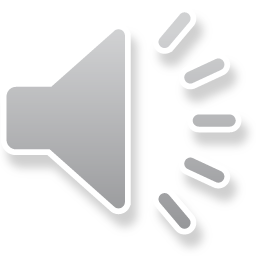 19
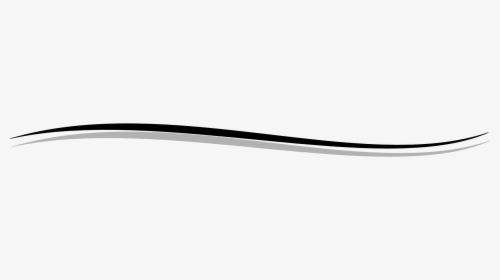 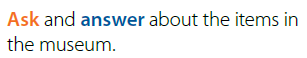 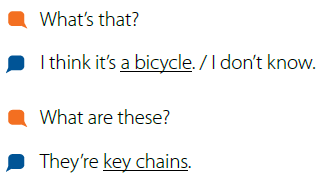 Task:
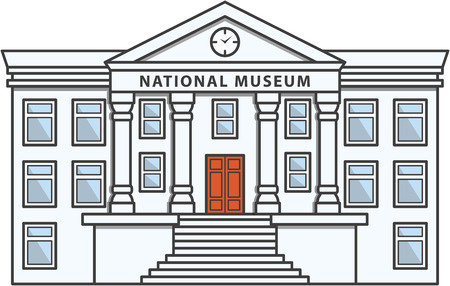 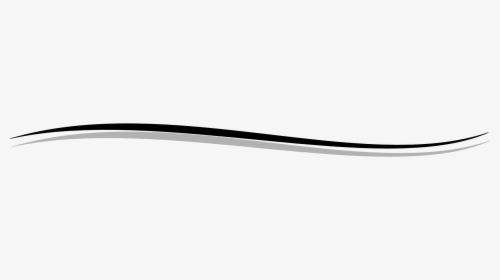 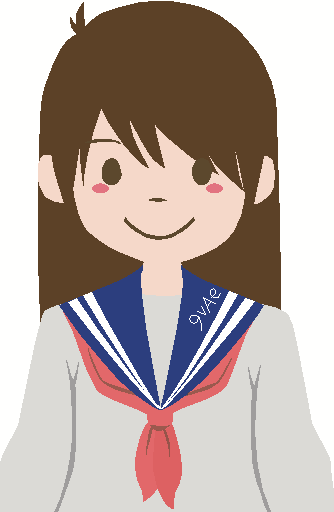 Name some old objects
 in the museum.
Home work:
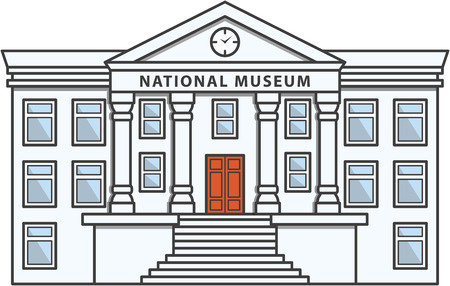 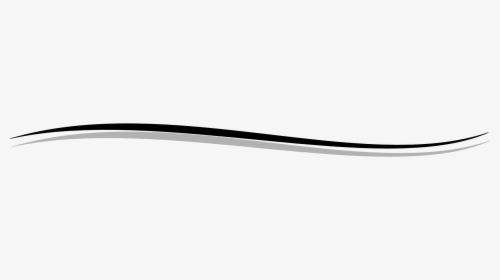 On page 97 ( A )
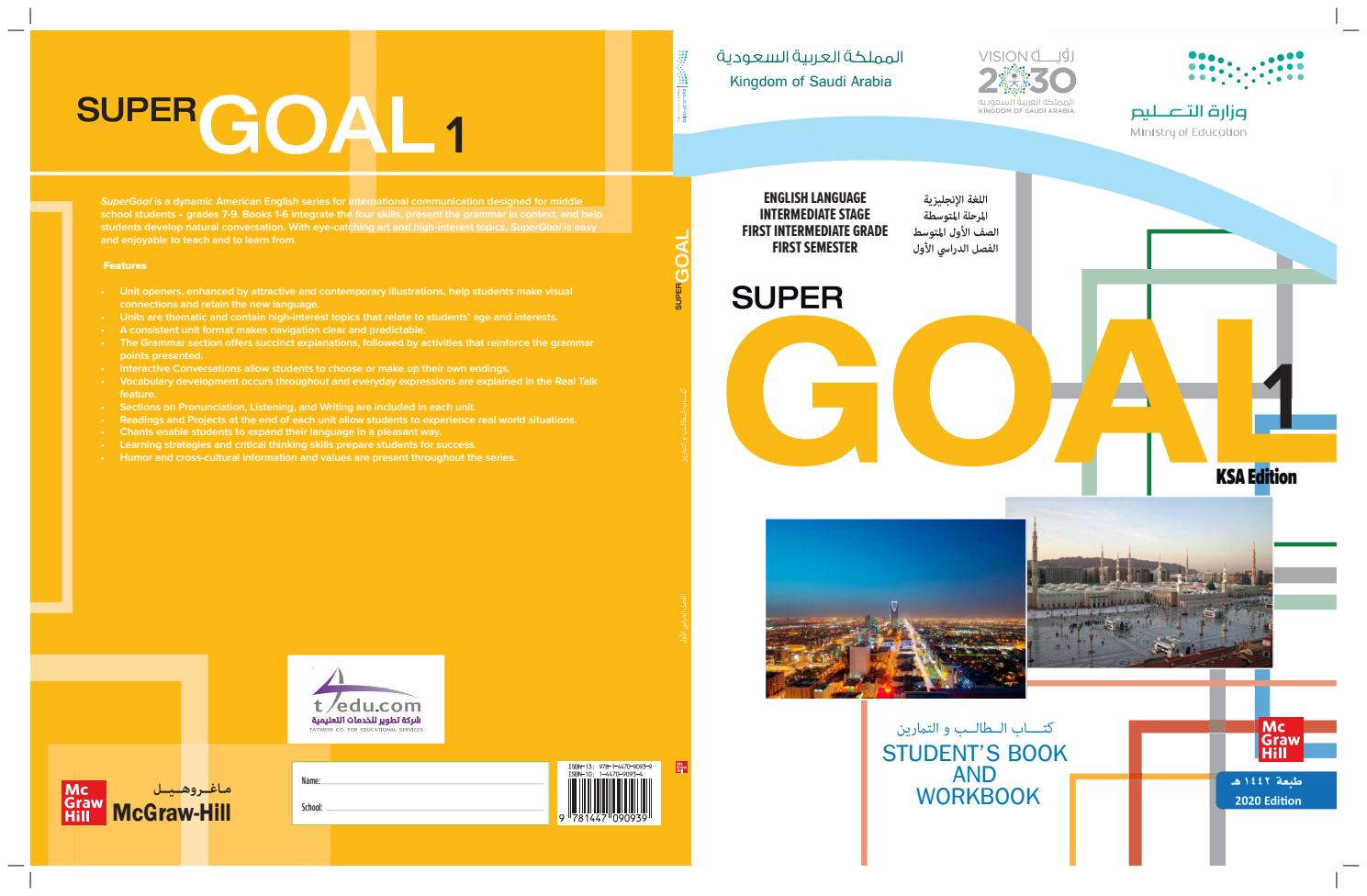 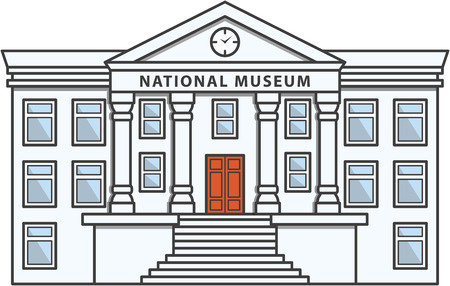 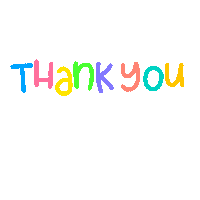